РЕСУРСНЫЙ ЦЕНТР 
«НАШЕ БУДУЩЕЕ»
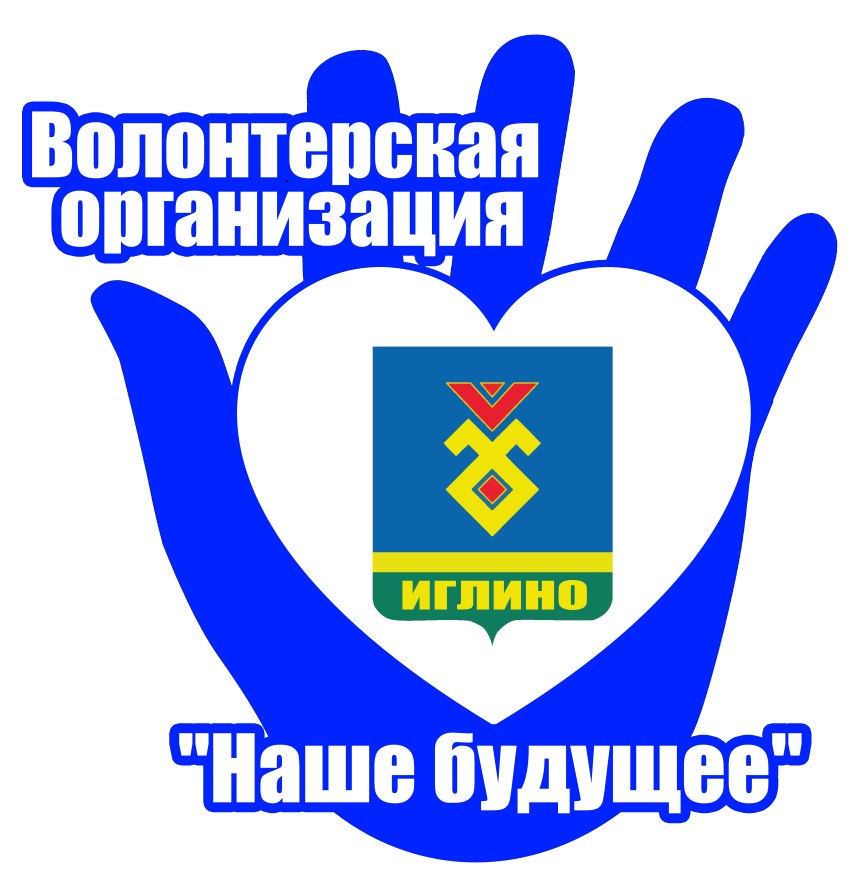 КАРАМОВА ЖАРГАЛМА ВИКТОРОВНА
Педагог-организатор МБУ «МЦ АЛПАМЫШ»
Руководитель РЦ «НАШЕ БУДУЩЕЕ»
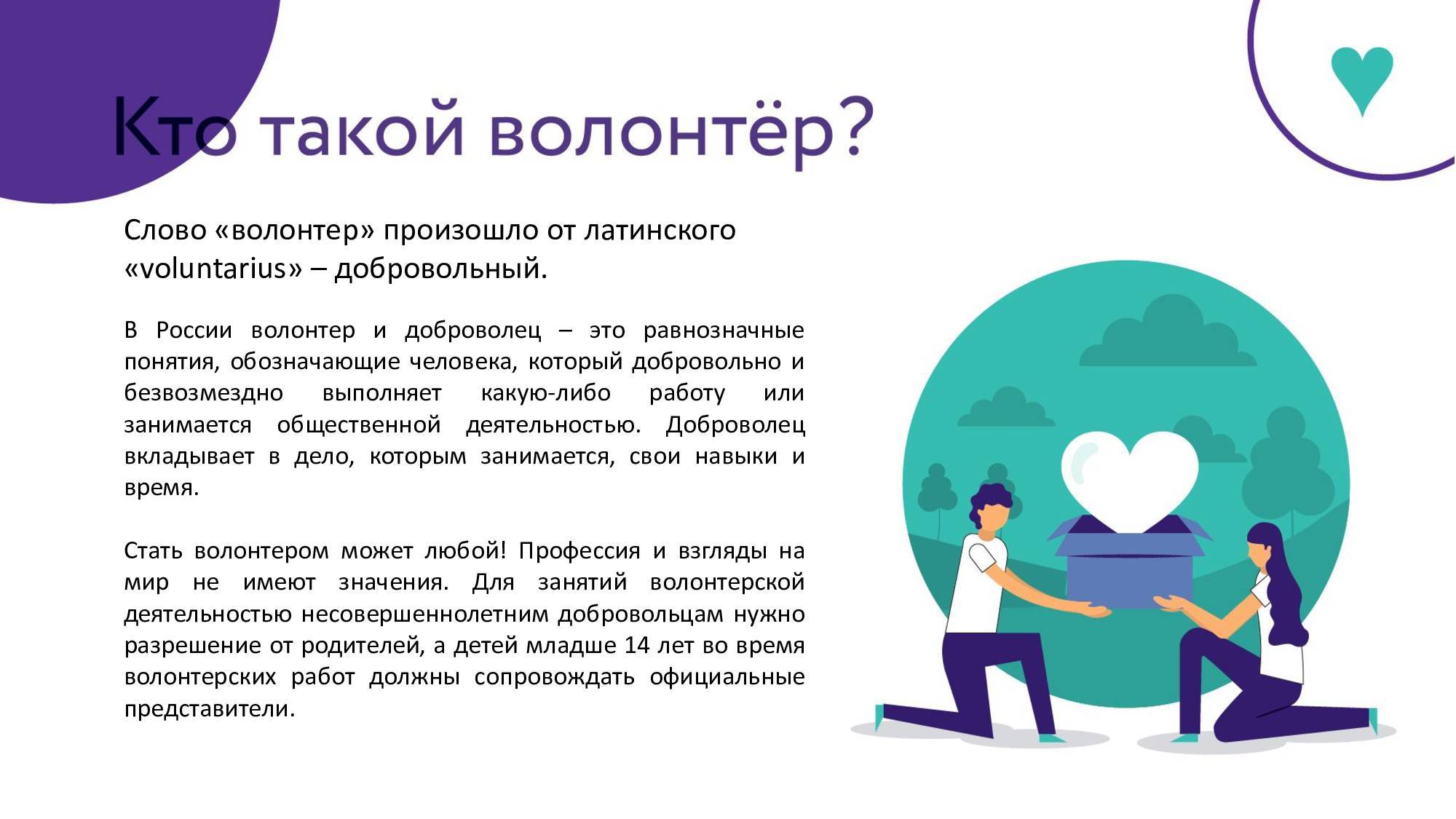 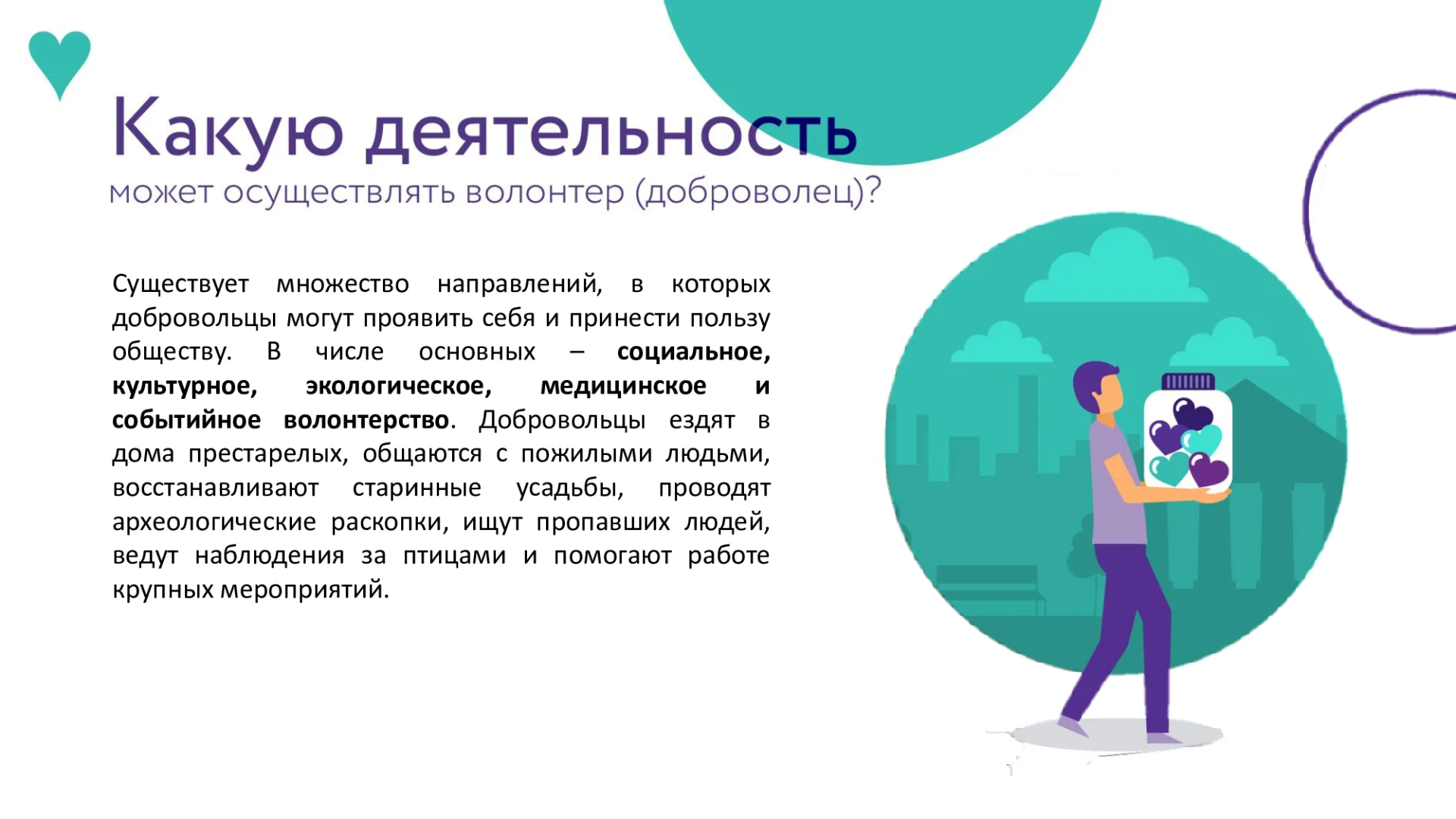 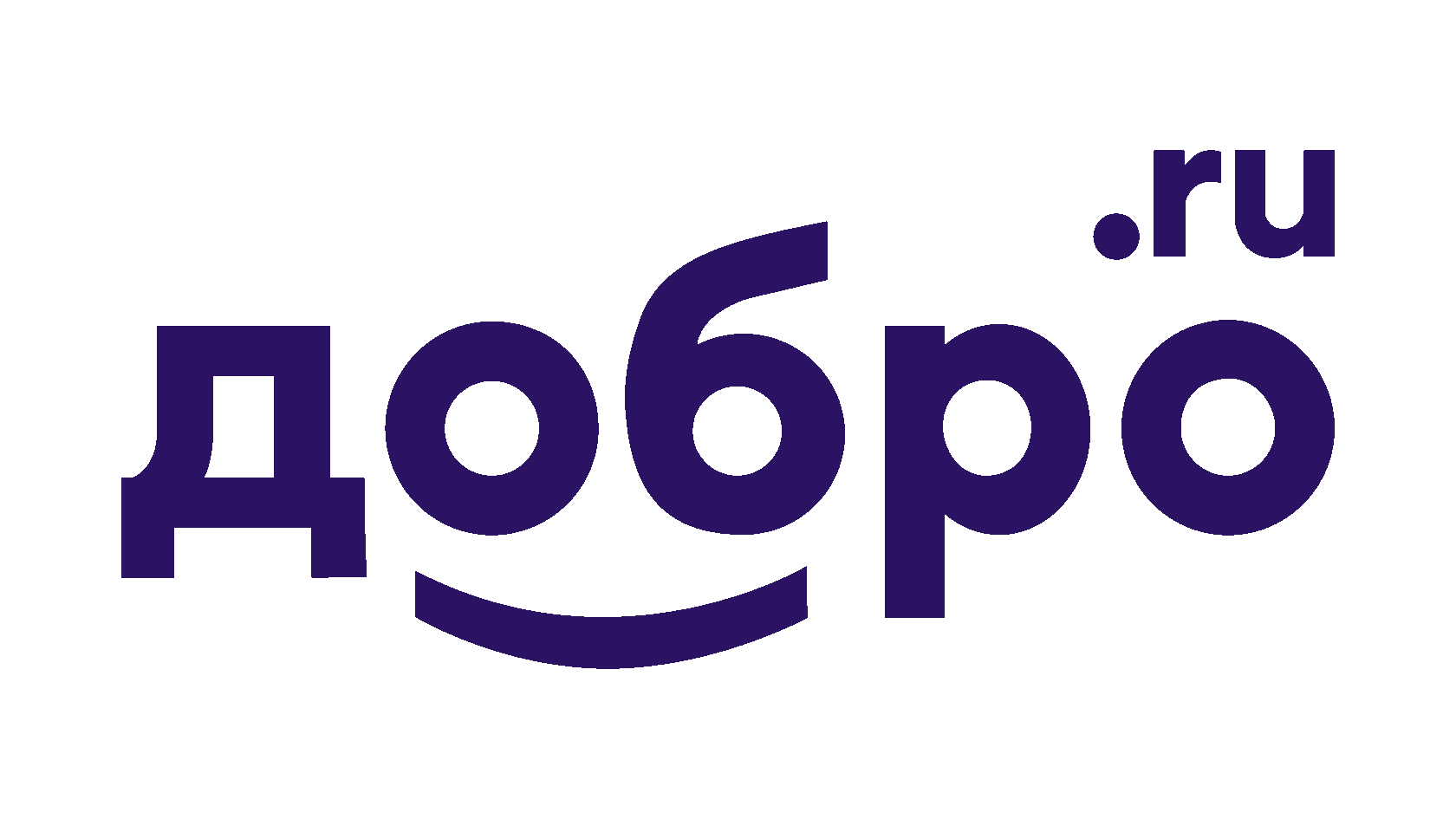 Крупнейшая платформа для добрых дел
- это
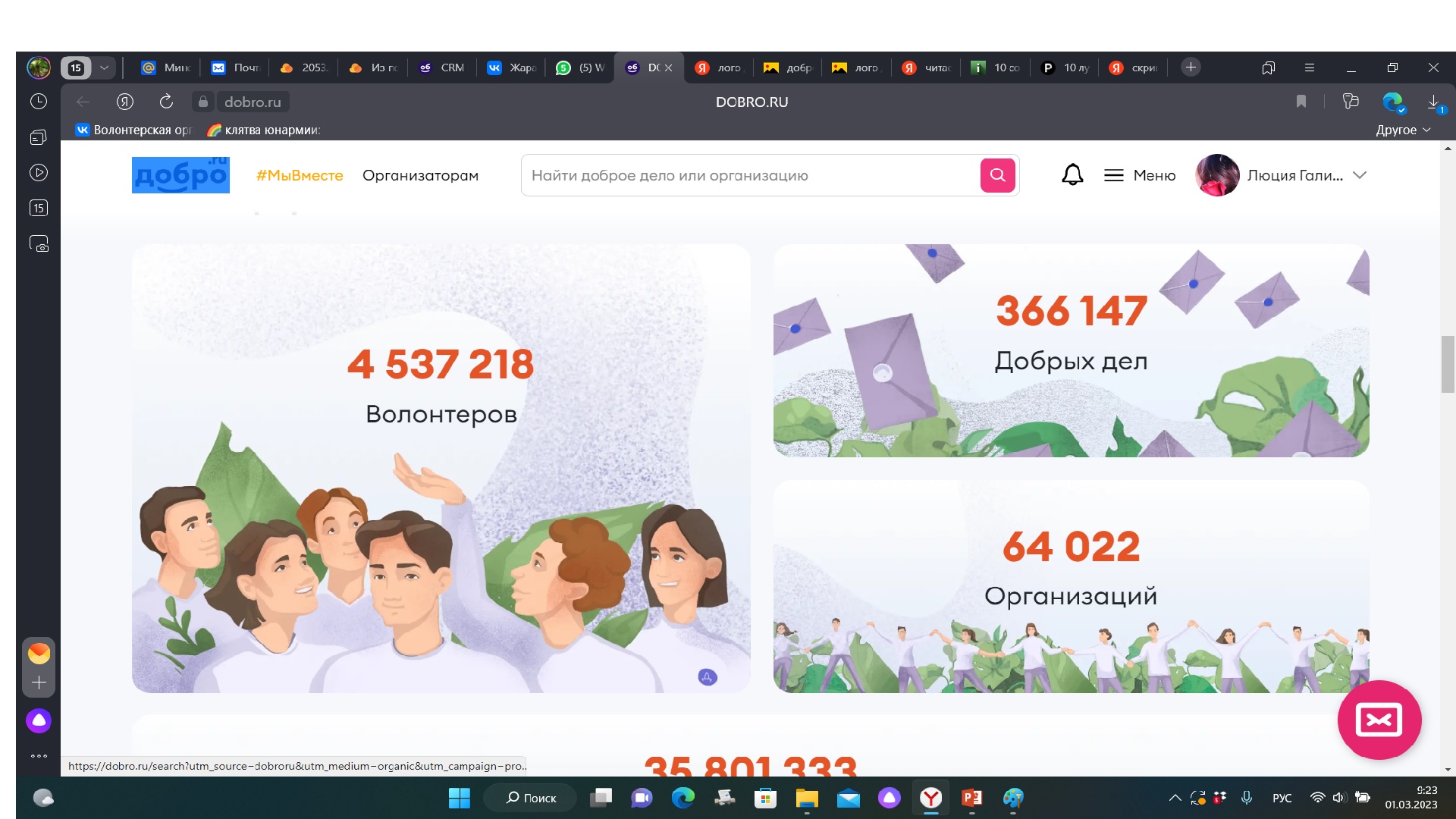 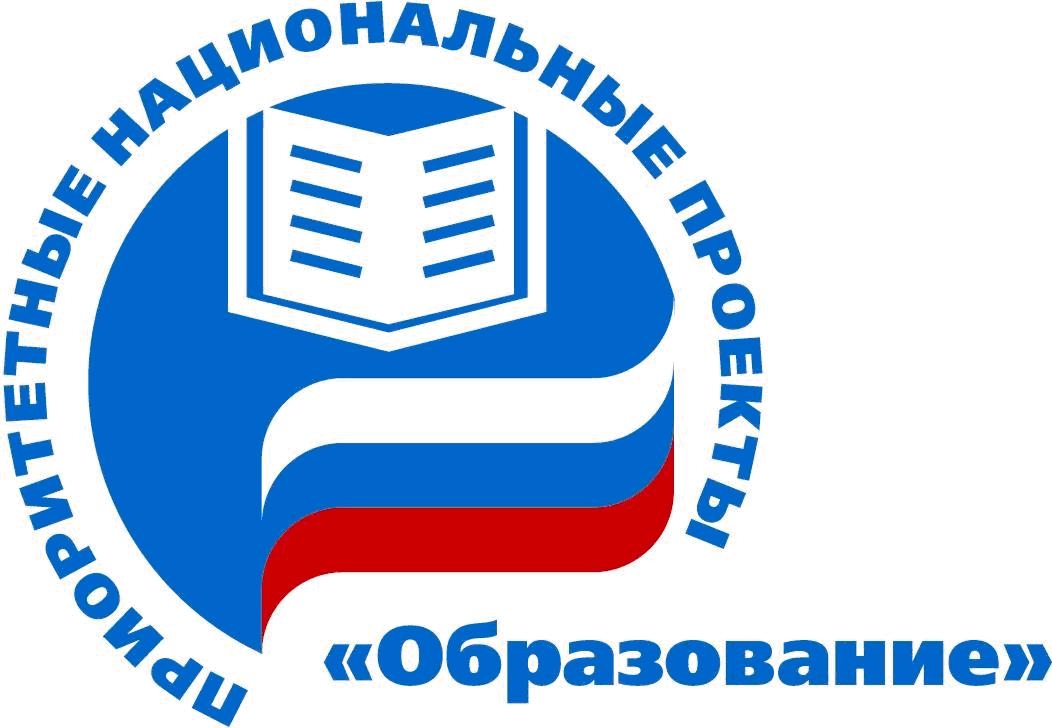 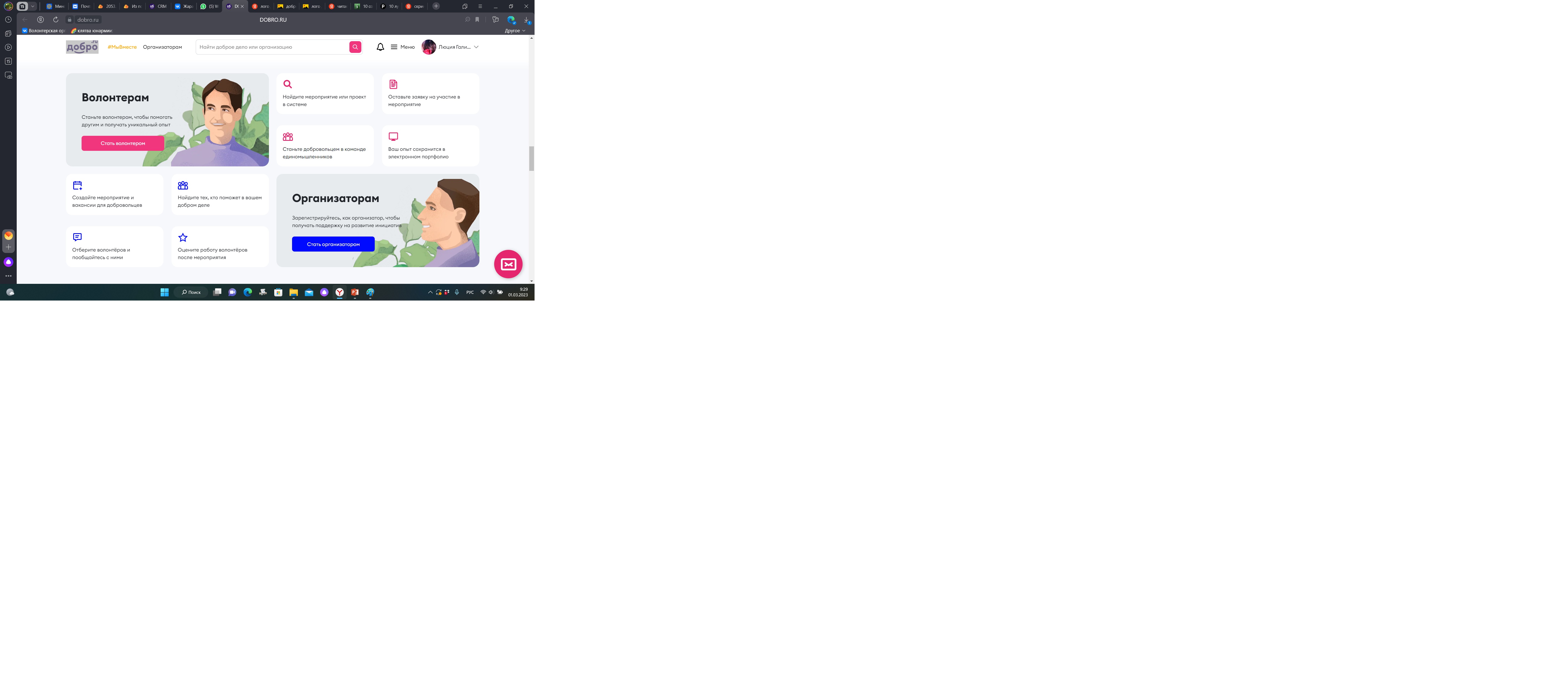 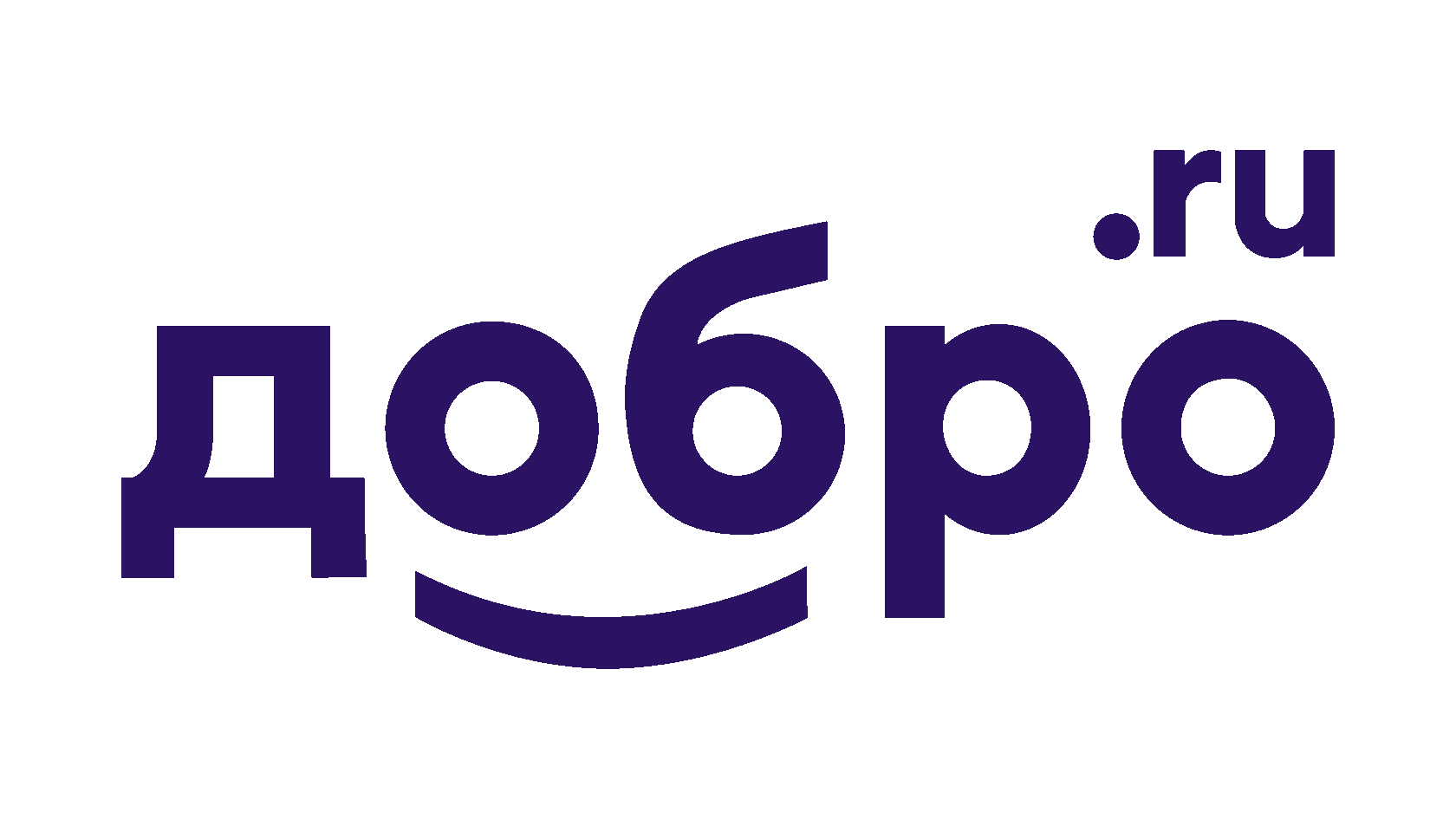 НА ДОБРО.RU МОЖНО СТАТЬ ВОЛОНТЕРОМ 
И С ПОМОЩЬЮ ПЛАТФОРМЫ ПОМОГАТЬ ДРУГИМ
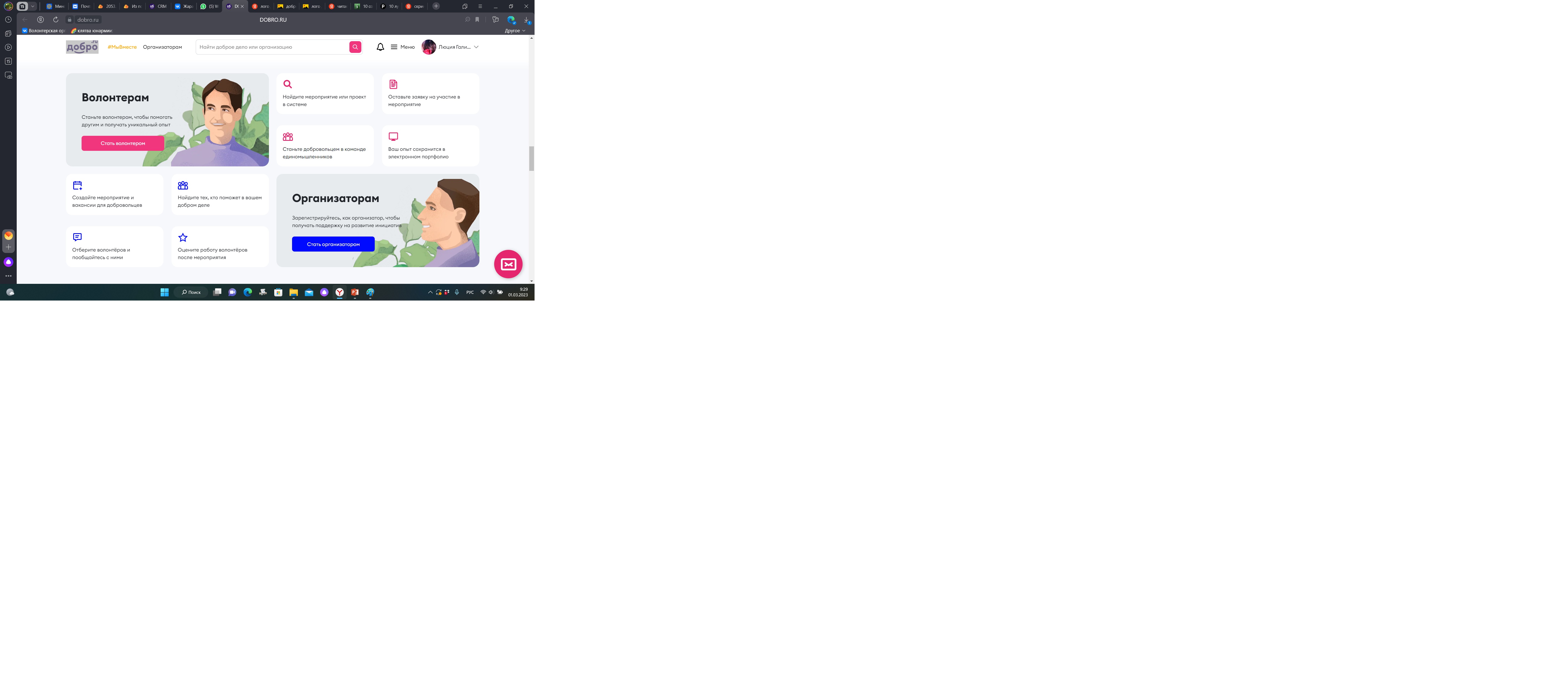 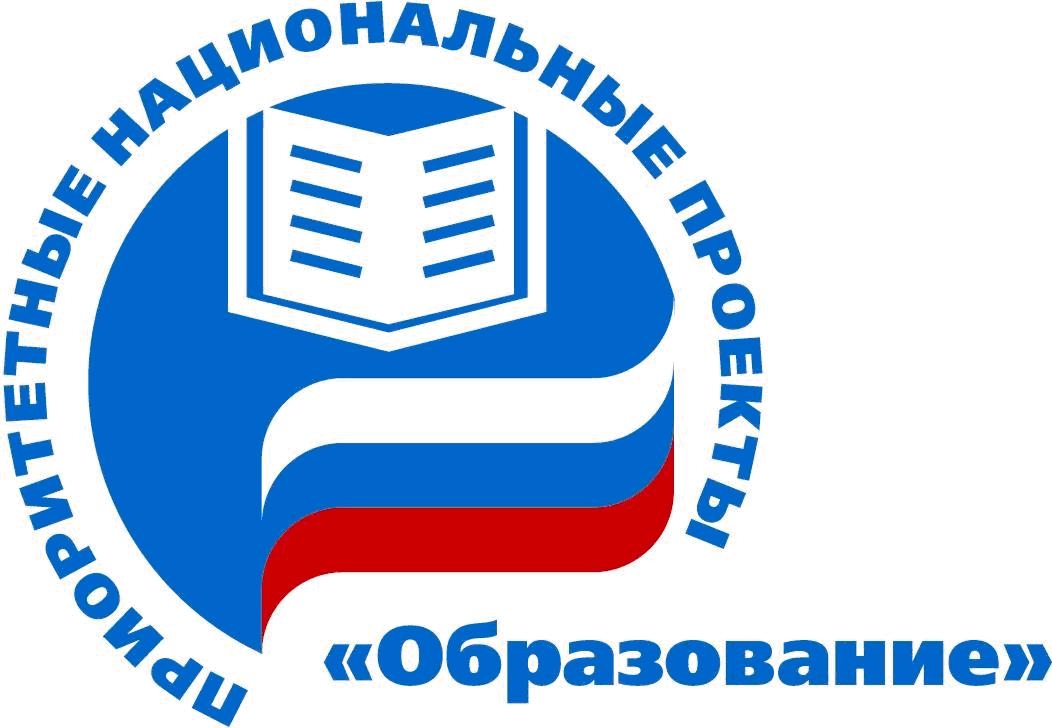 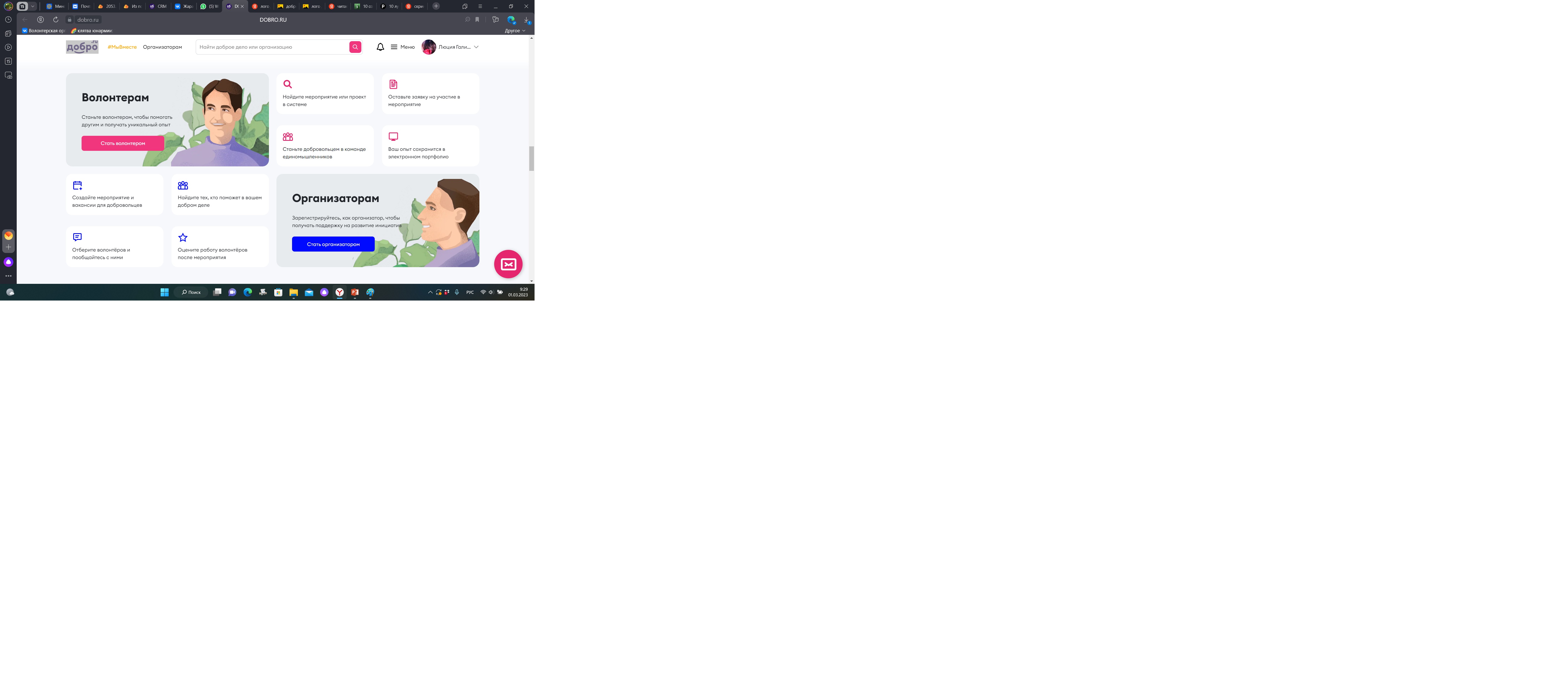 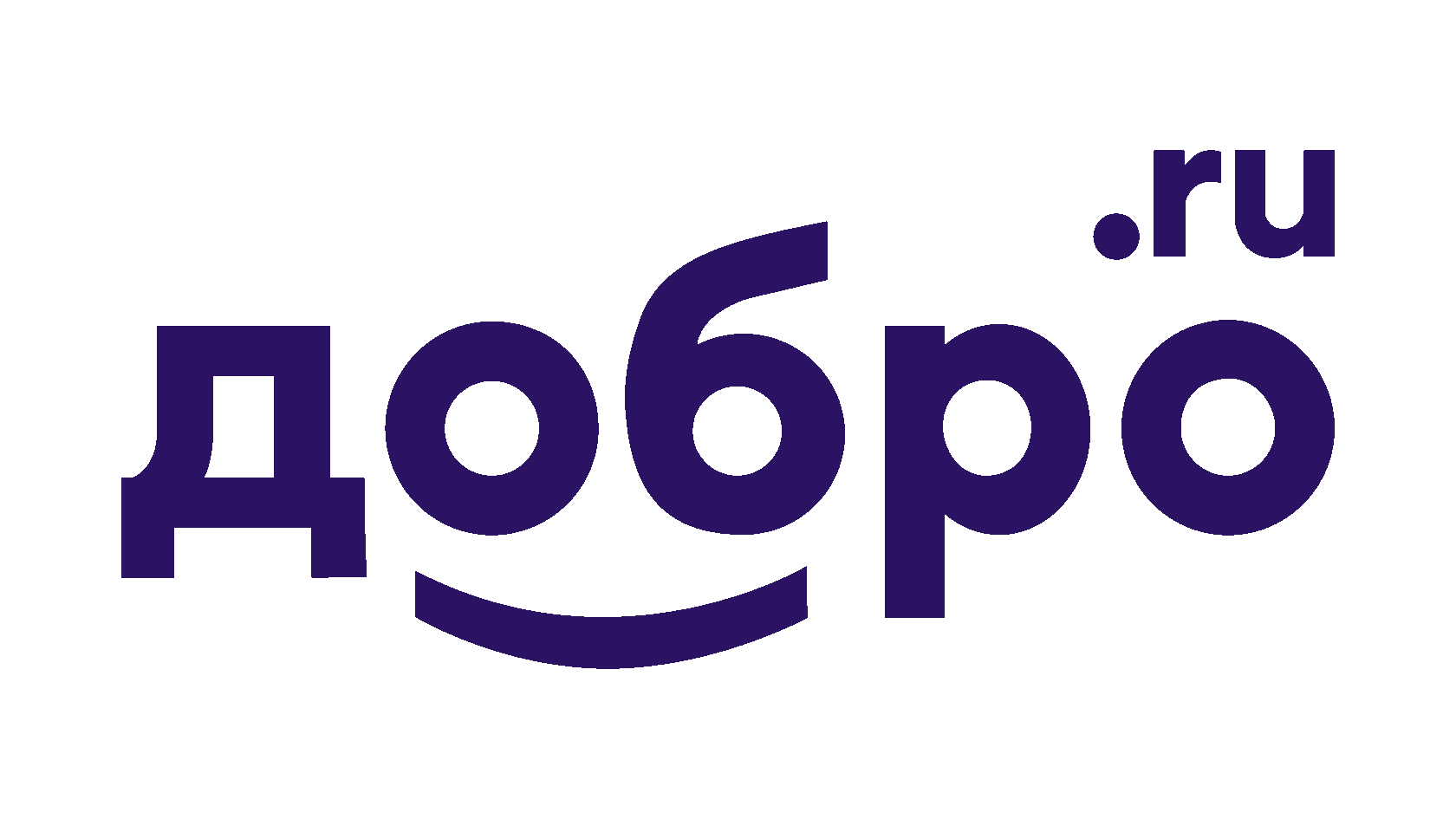 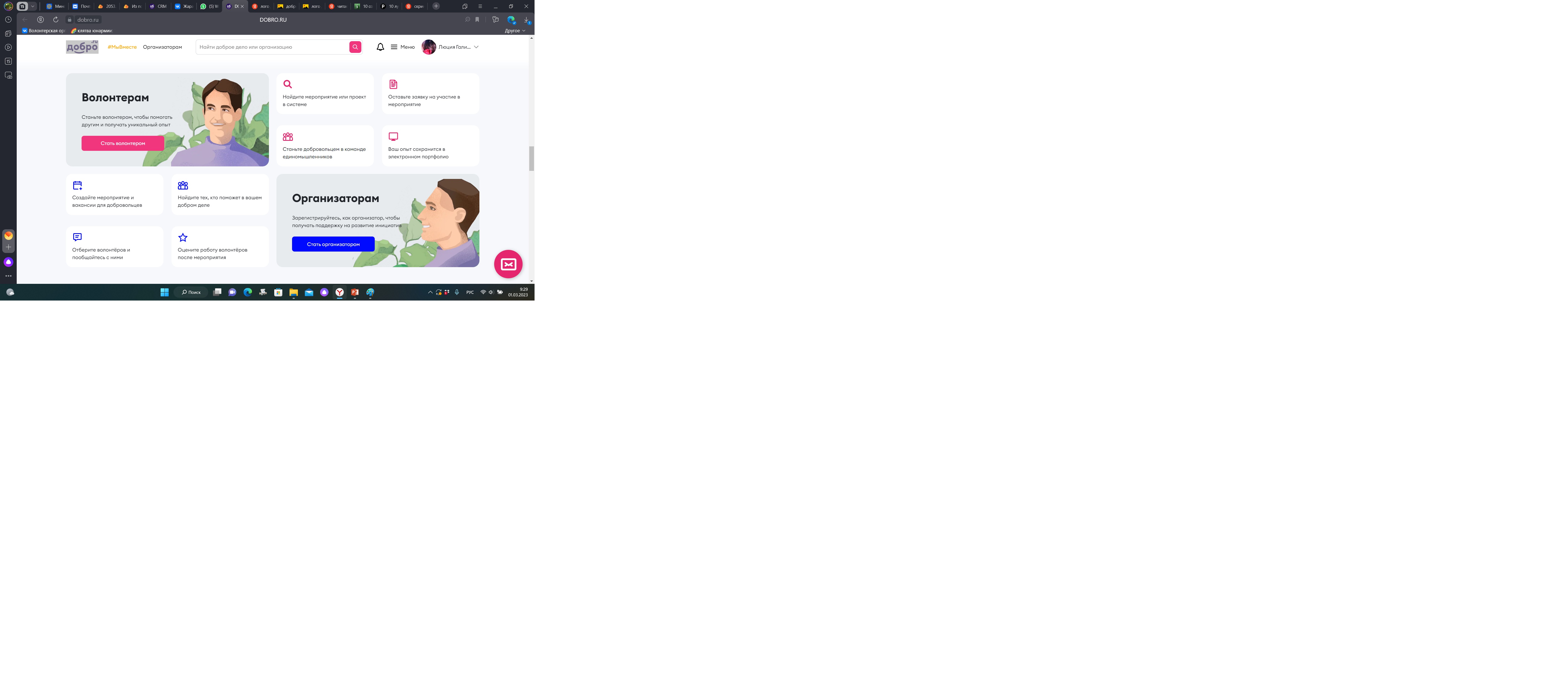 Или стать организатором и собрать команду заинтересованных лиц
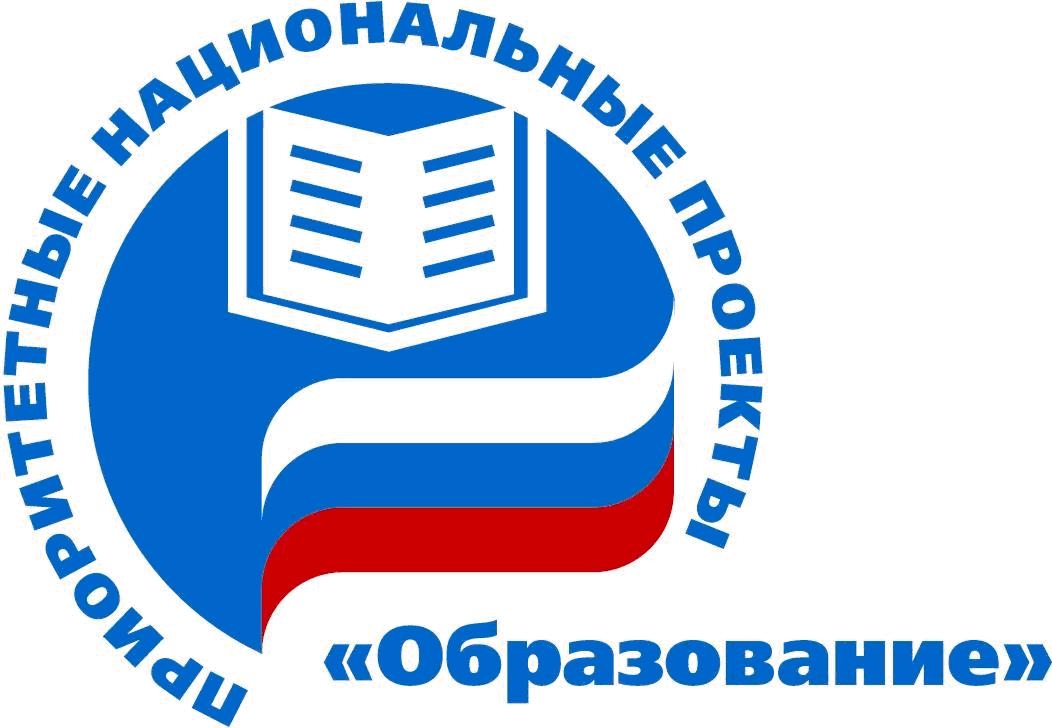 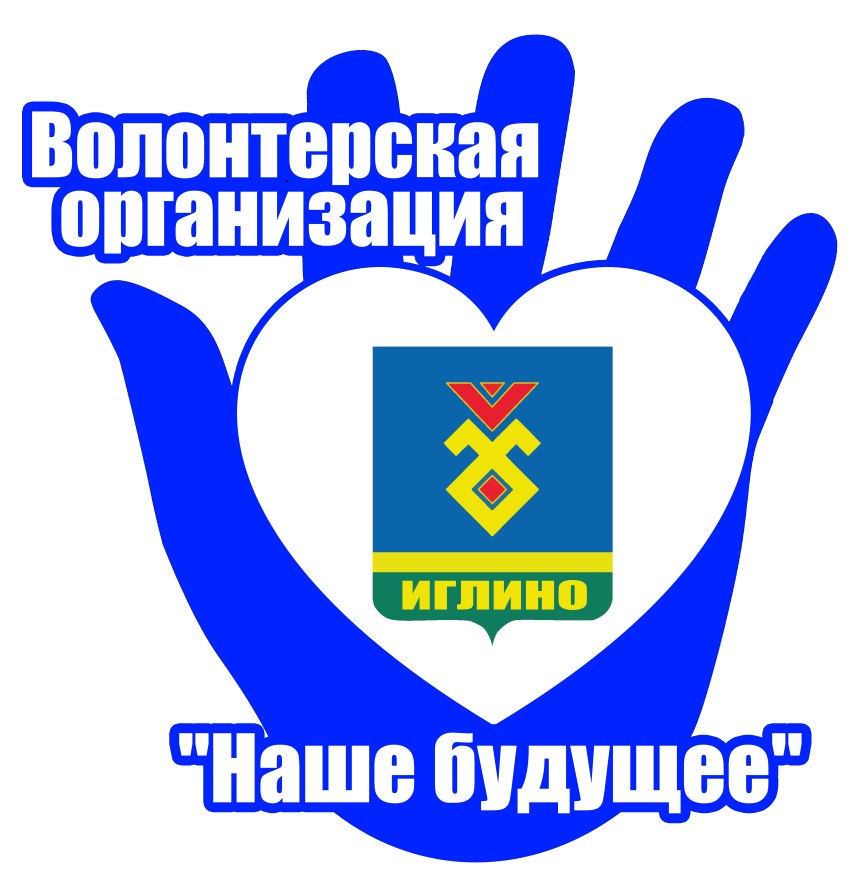 Ресурсный центр 
«НАШЕ БУДУЩЕЕ» 
МБУ «МЦ «Алпамыш» с. Иглино
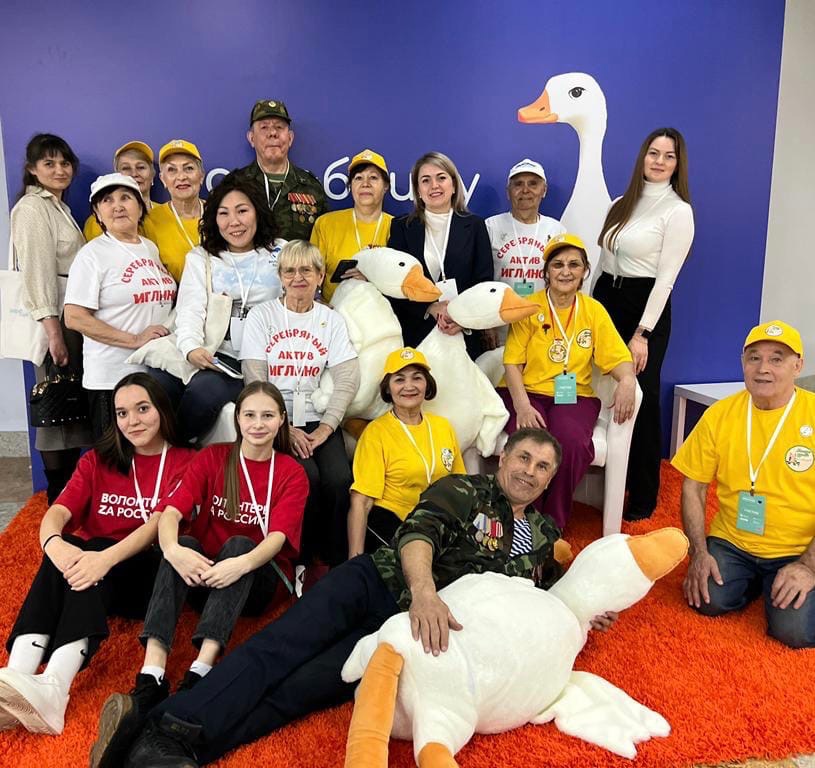 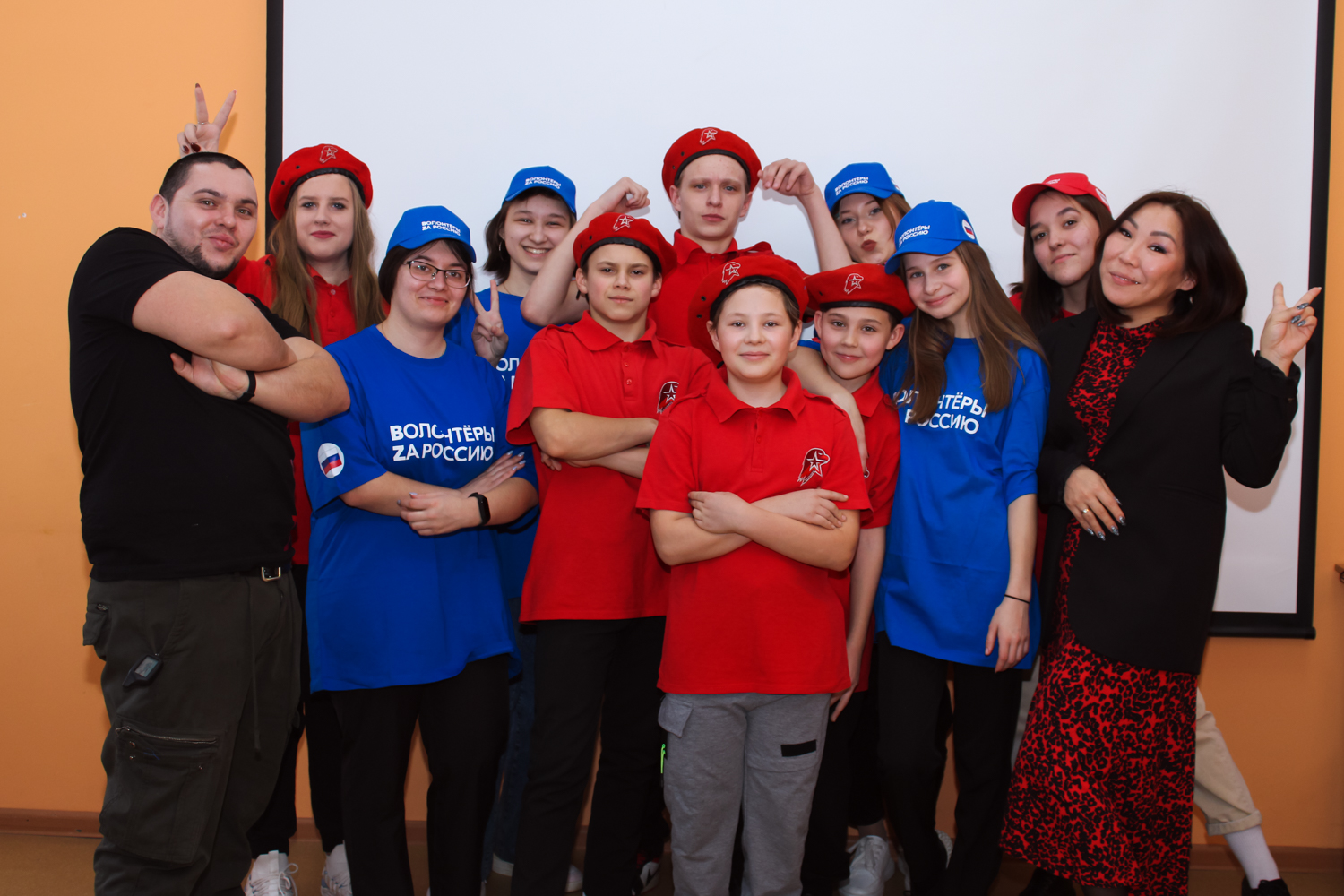 ВОЛОНТЕРСКАЯ ДЕЯТЕЛЬНОСТЬ ОСУЩЕСТВЛЯЕТСЯ С 2016 ГОДА
В 2022 году  получили верификацию на Добро.ru 
и возможность проставлять электронные часы в личную книжку волонтера
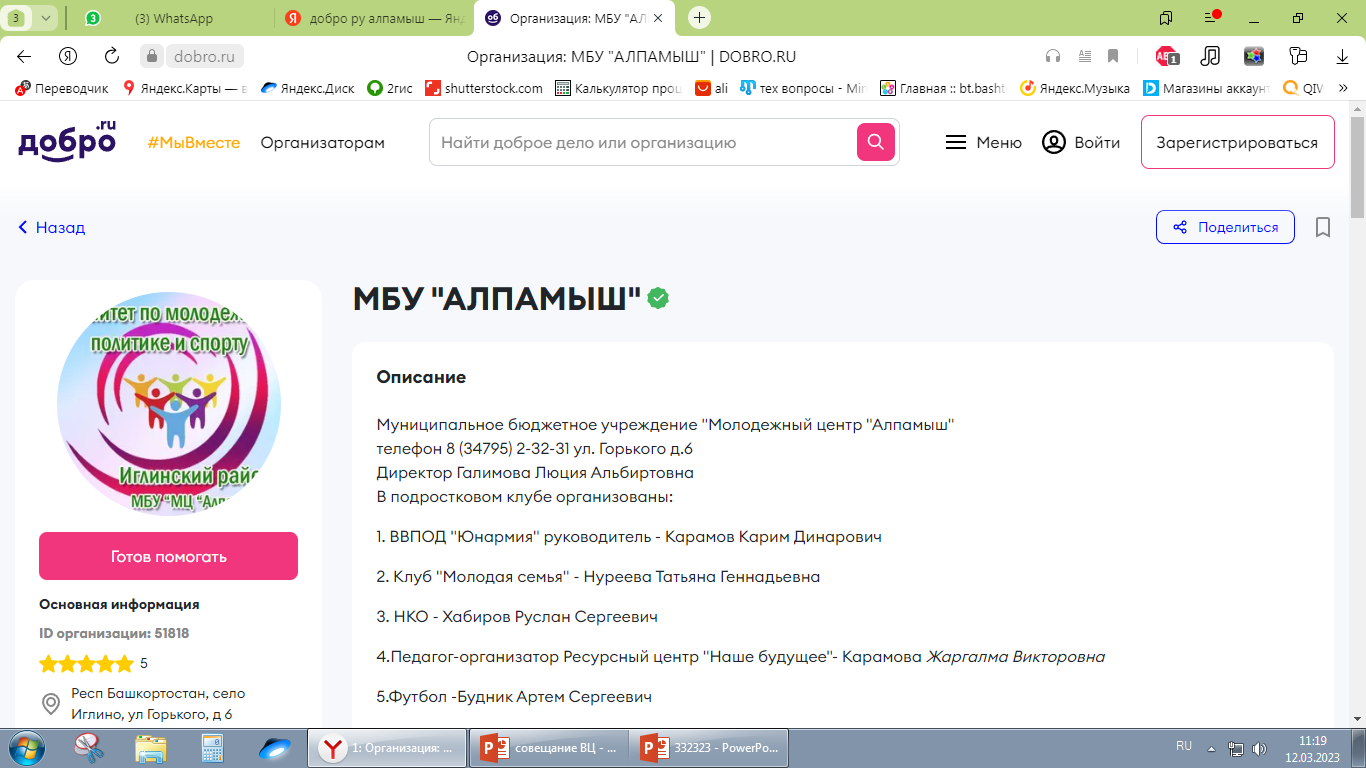 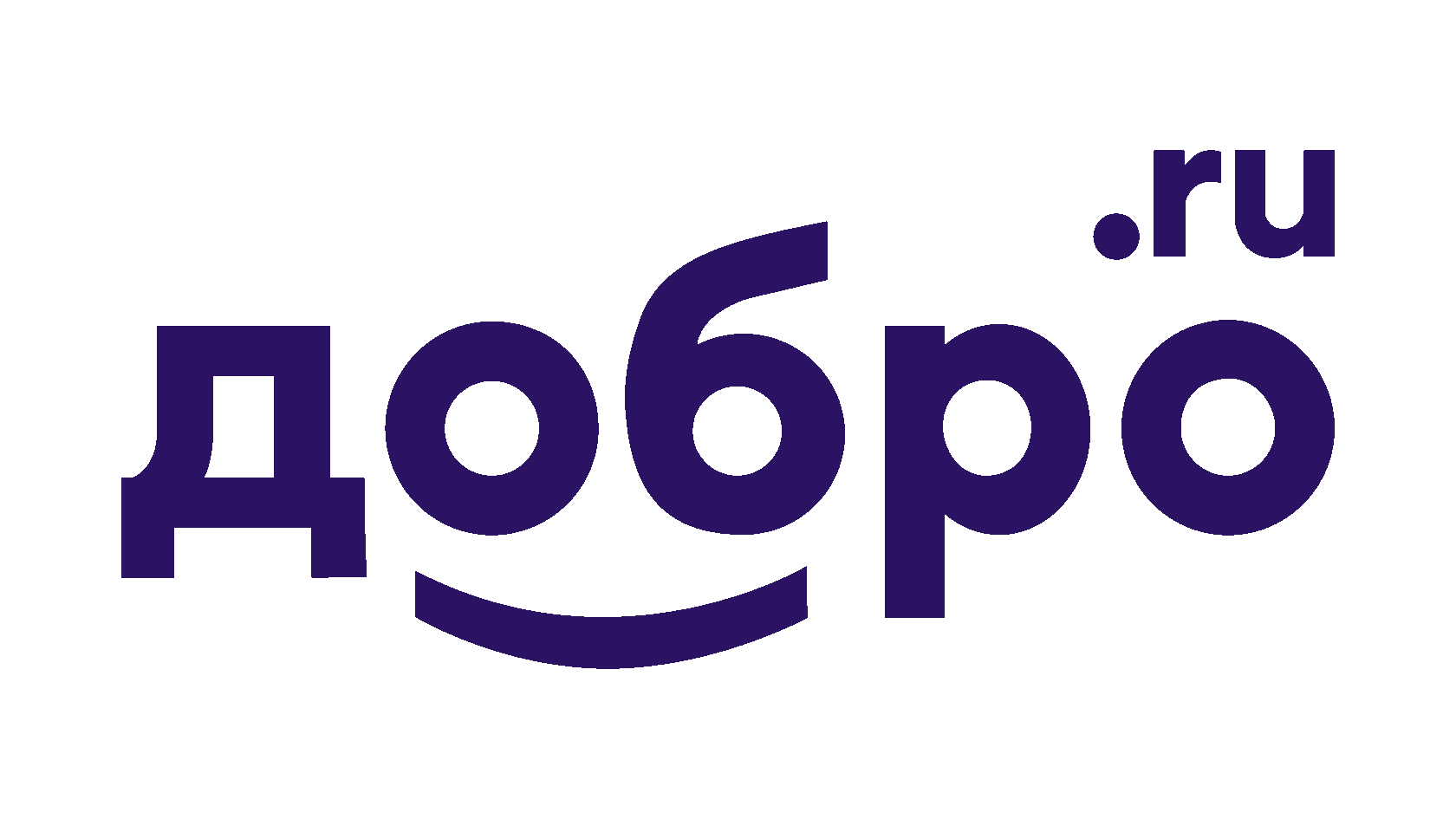 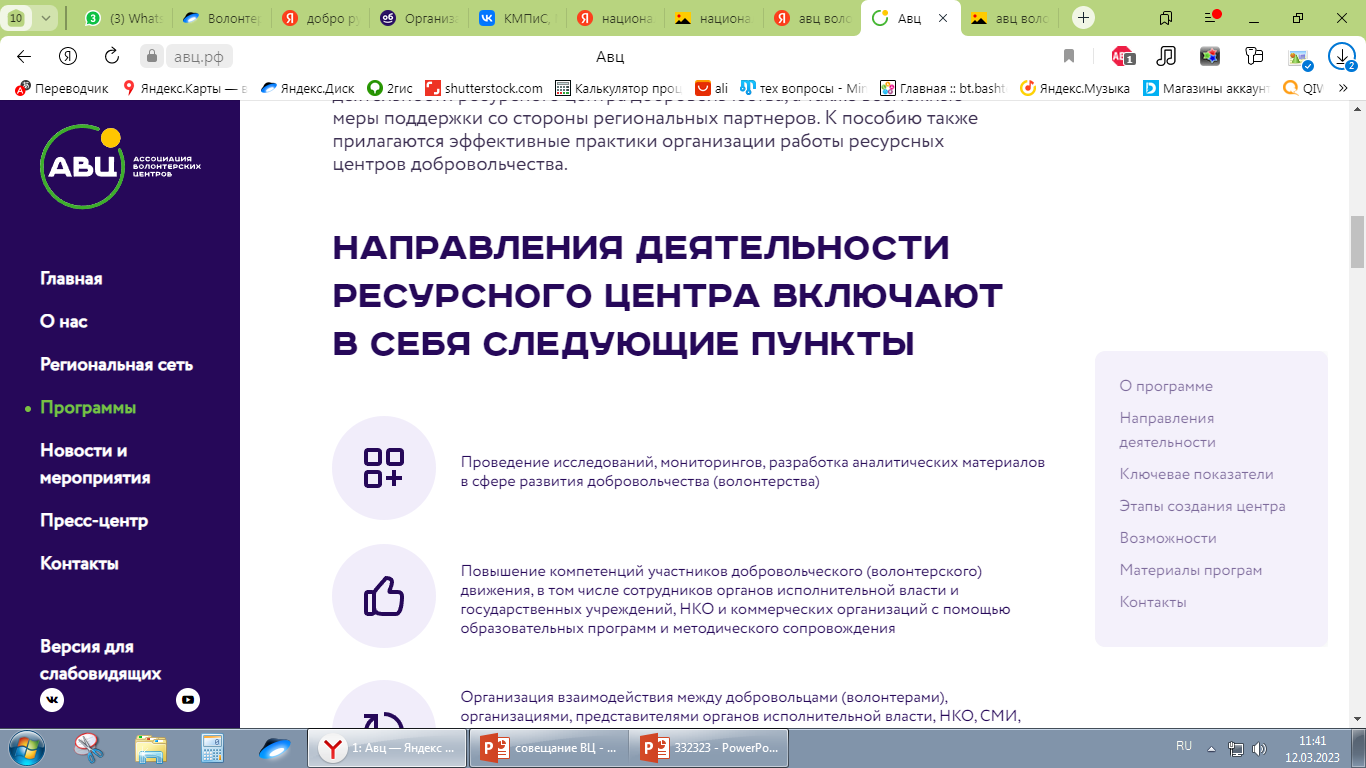 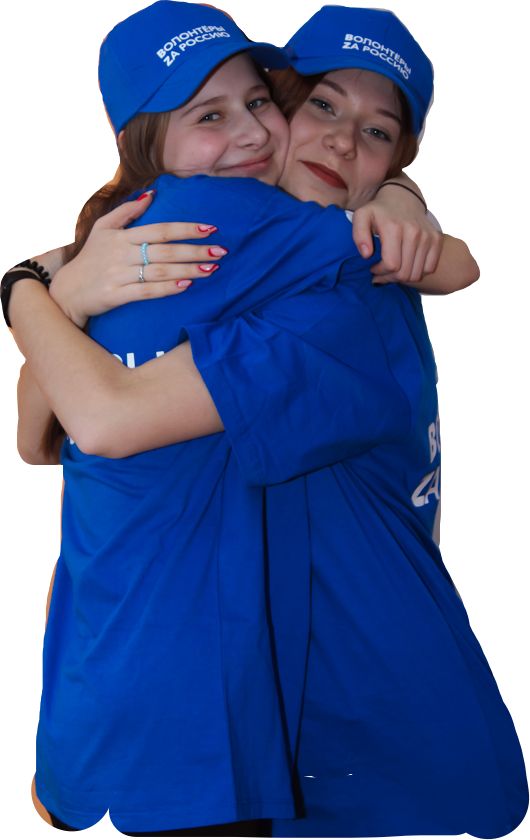 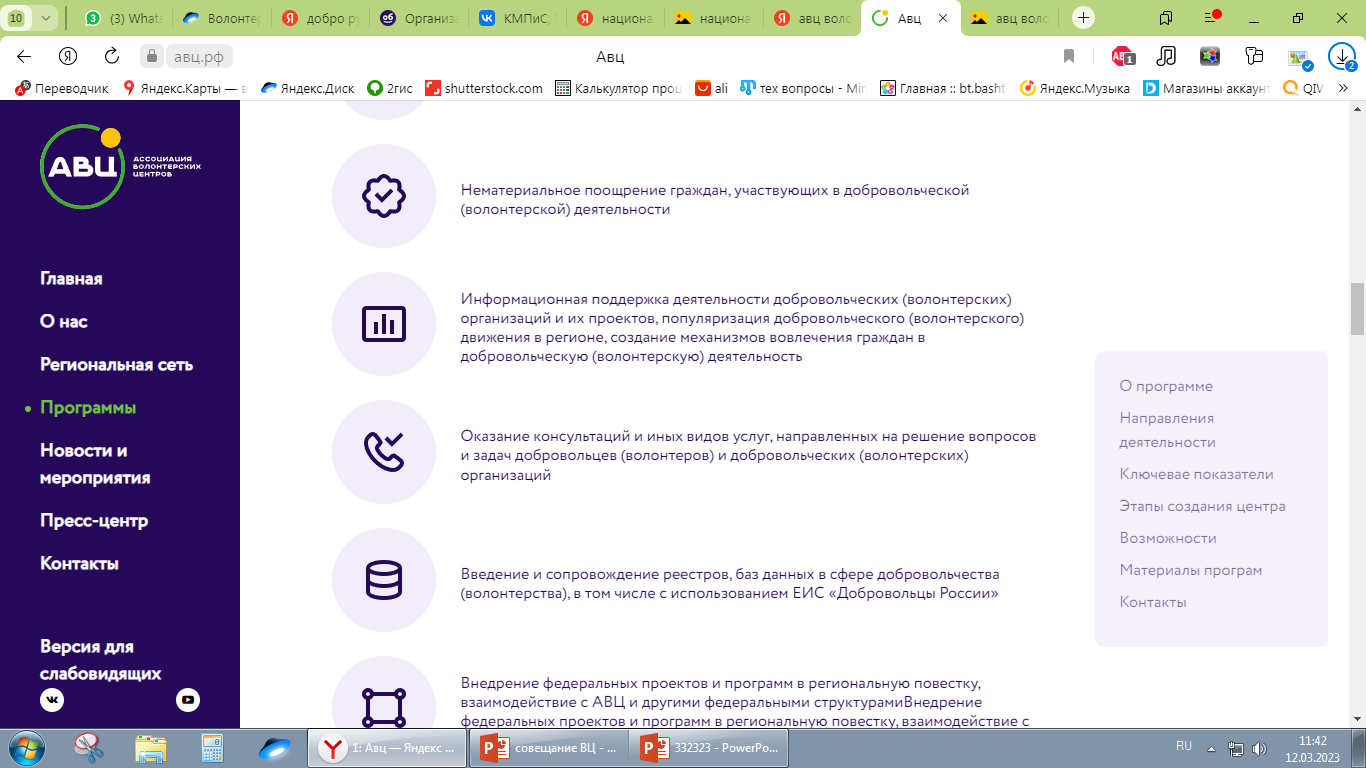 НАС БОЛЕЕ 270  ЧЕЛОВЕК
Ресурсный центр 
«НАШЕ БУДУЩЕЕ» 
МБУ «МЦ «Алпамыш» с. Иглино
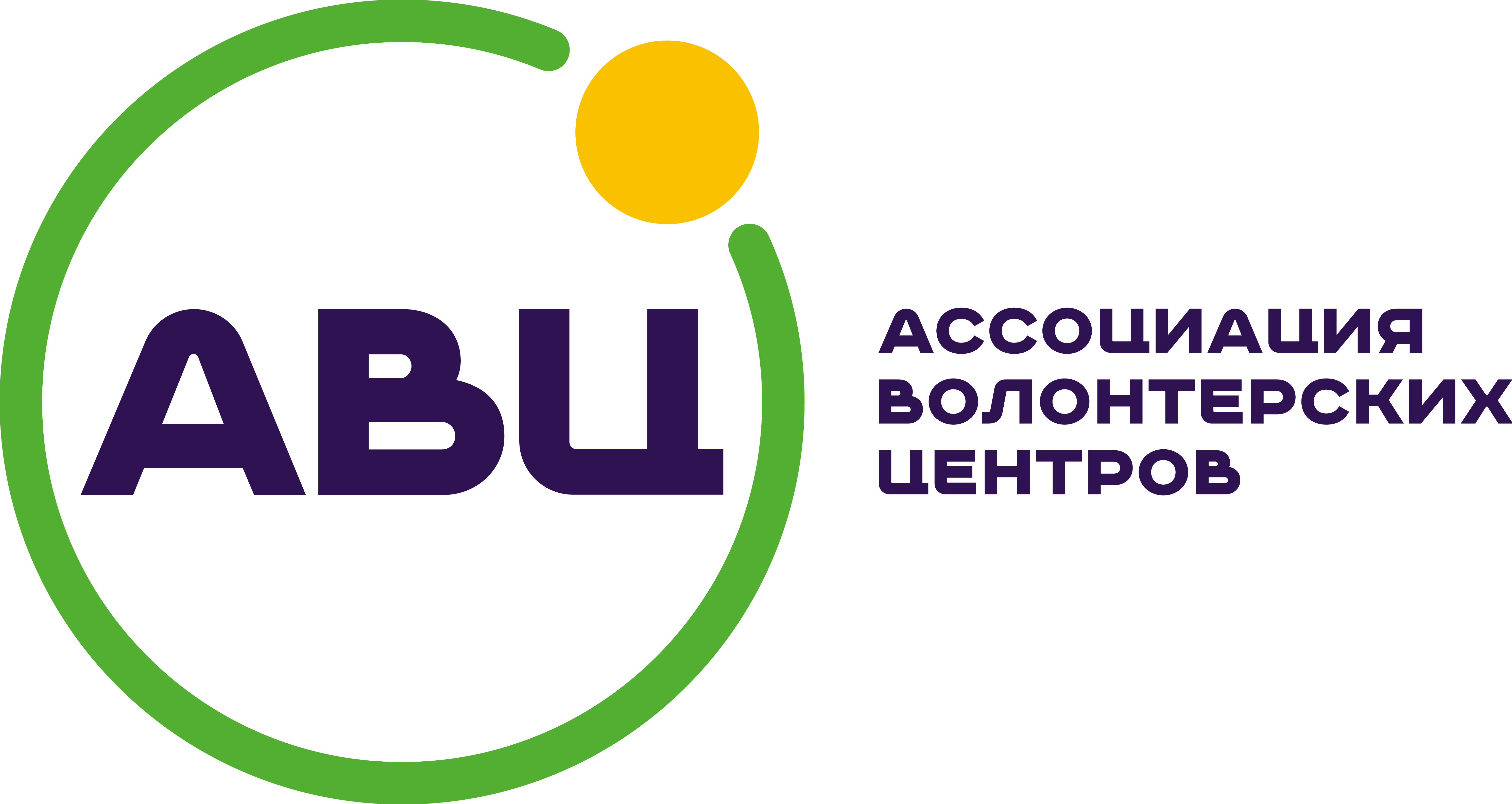 ДОБРОВОЛЬЧЕСКАЯ ДЕЯТЕЛЬНОСТЬ ПРИ ПОДДЕРЖКЕ НАШЕГО ЦЕНТРА ДЕЯТЕЛЬНОСТЬ ОСУЩЕСТВЛЯЕТСЯ В : 
с. Ауструм
 с. Улу-Теляк 
с. Калтыманово
 с. Кудеевка 
с .Тавтиманово
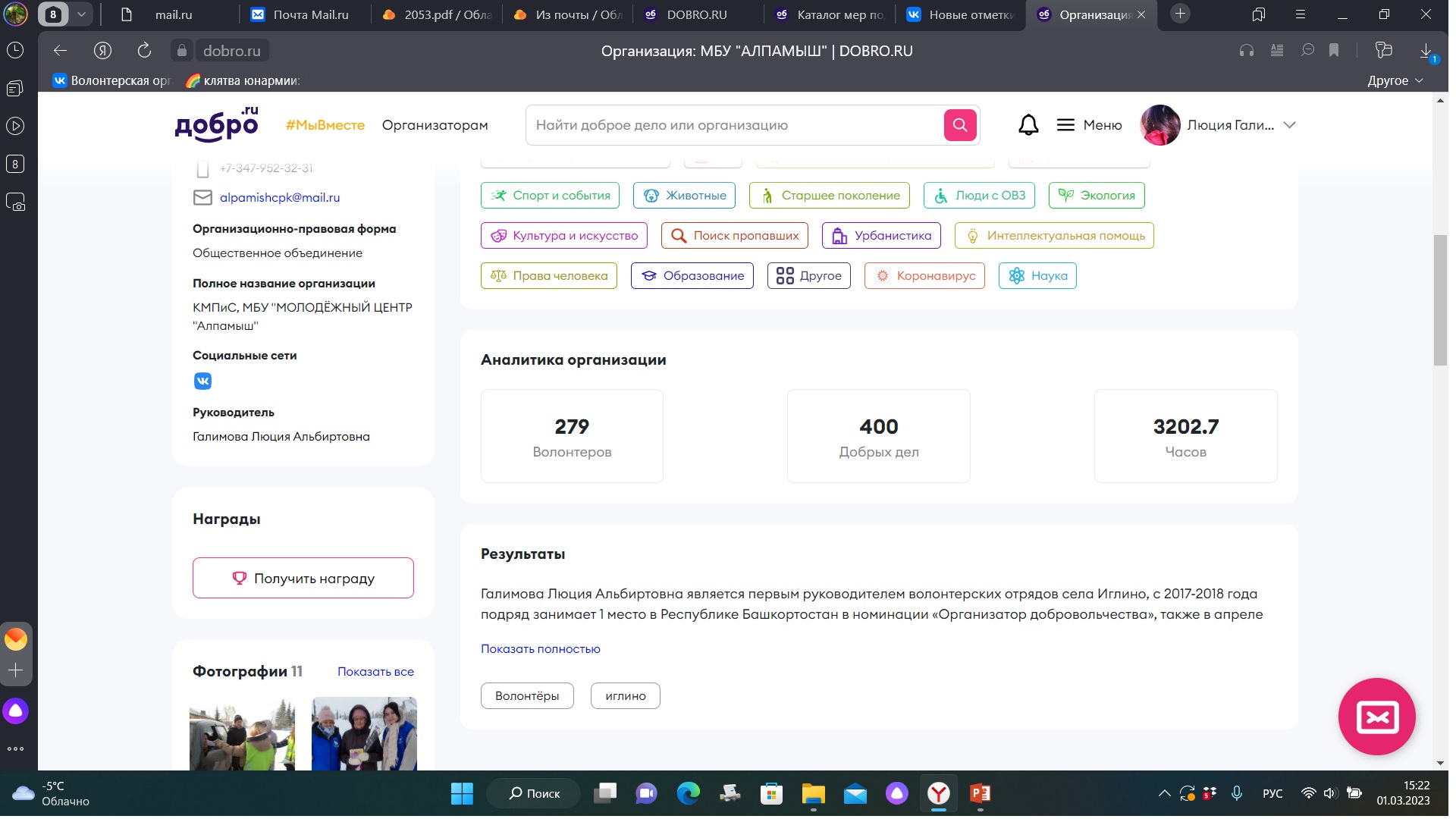 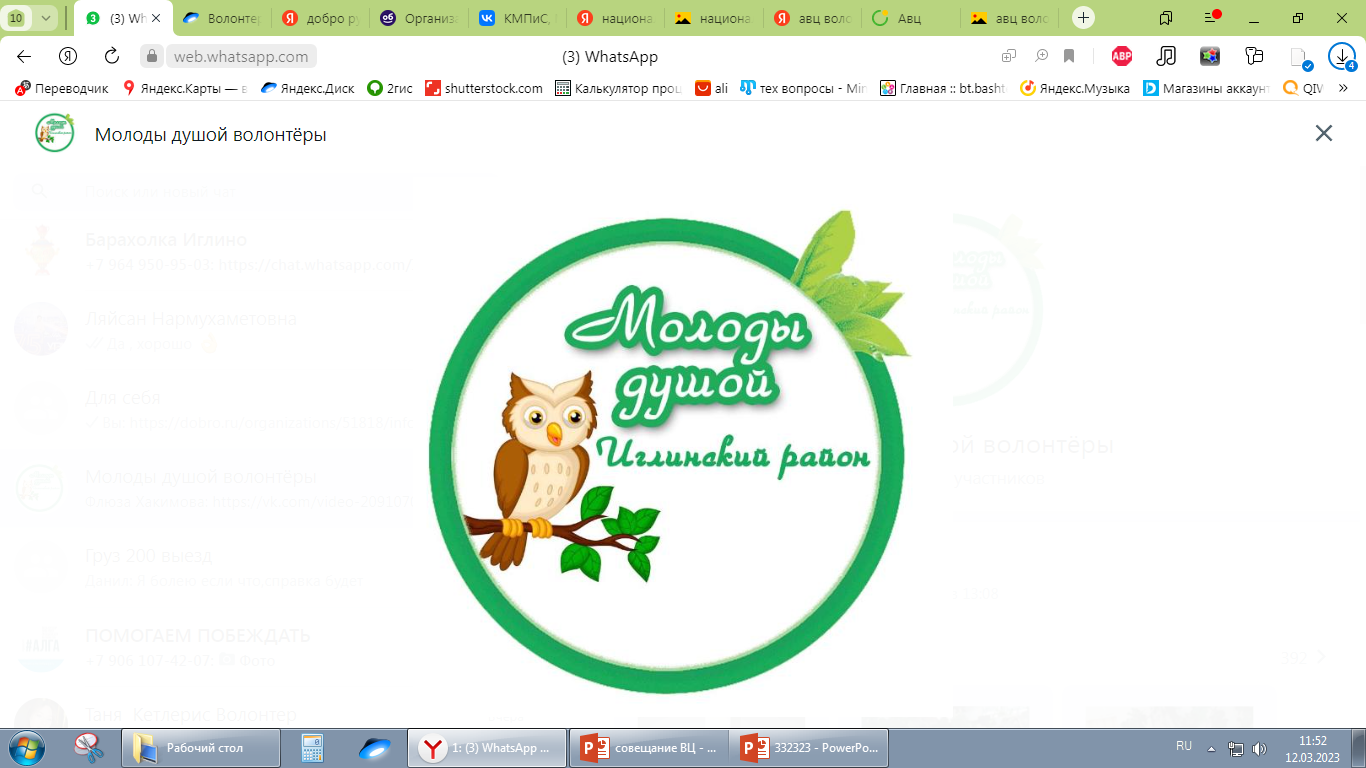 В состав ресурсного центра также входят «Серебряные» волонтеры
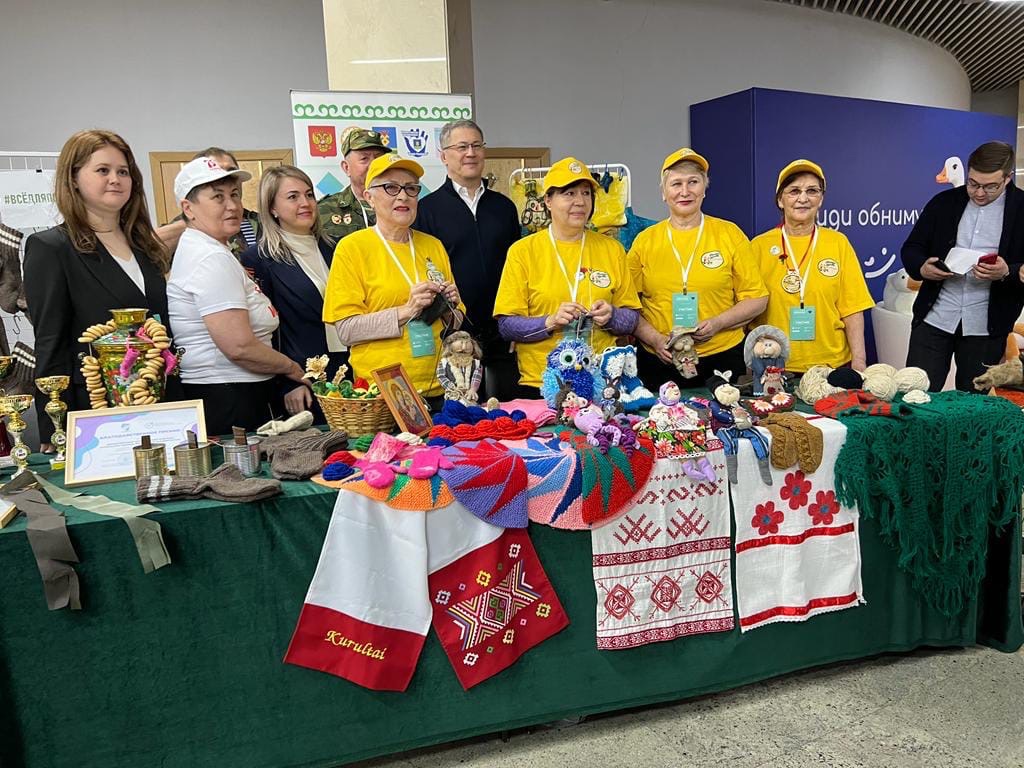 БОЛЕЕ 50 ЧЕЛОВЕК СТАРШЕГО ВОЗРАСТА
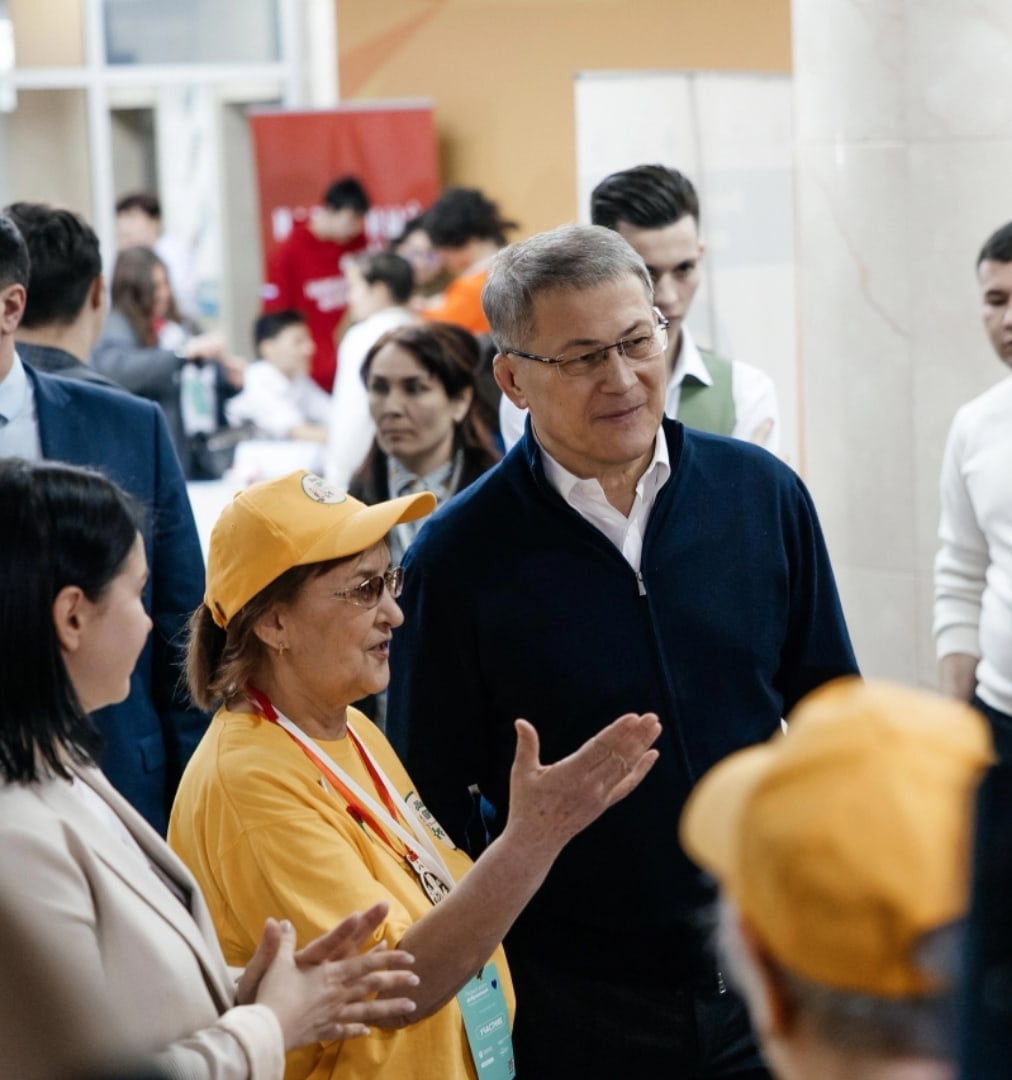 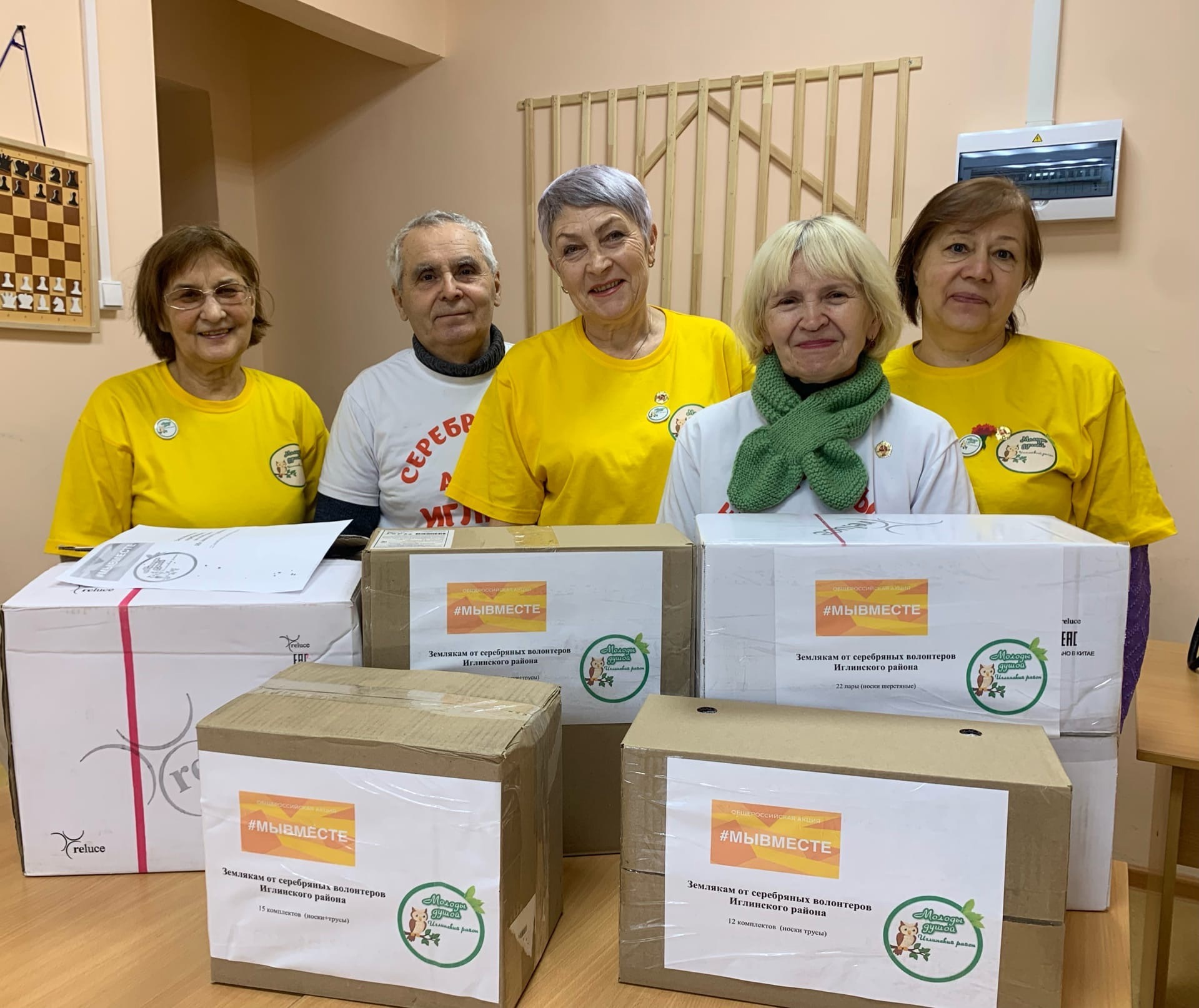 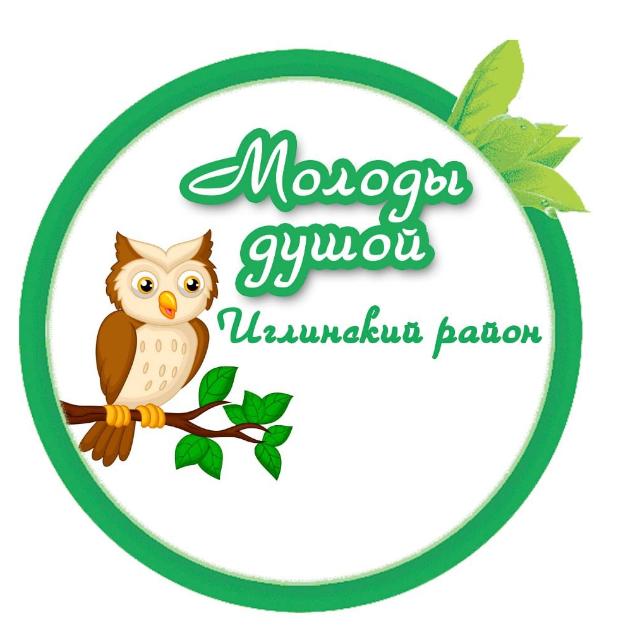 «Серебряные» волонтеры участвуют в сборе гуманитарной помощи бойцам СВО, участвуют в республиканских акциях и мероприятиях
Ресурсный центр 
«НАШЕ БУДУЩЕЕ» 
МБУ «МЦ «Алпамыш» с. Иглино
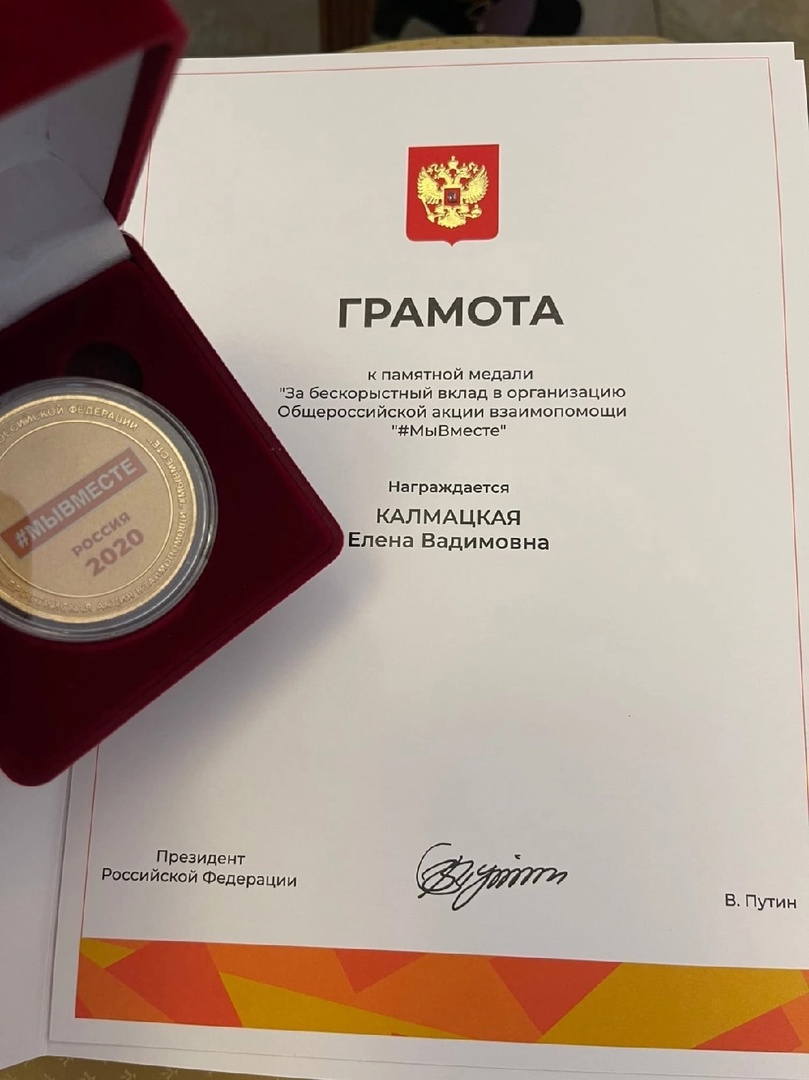 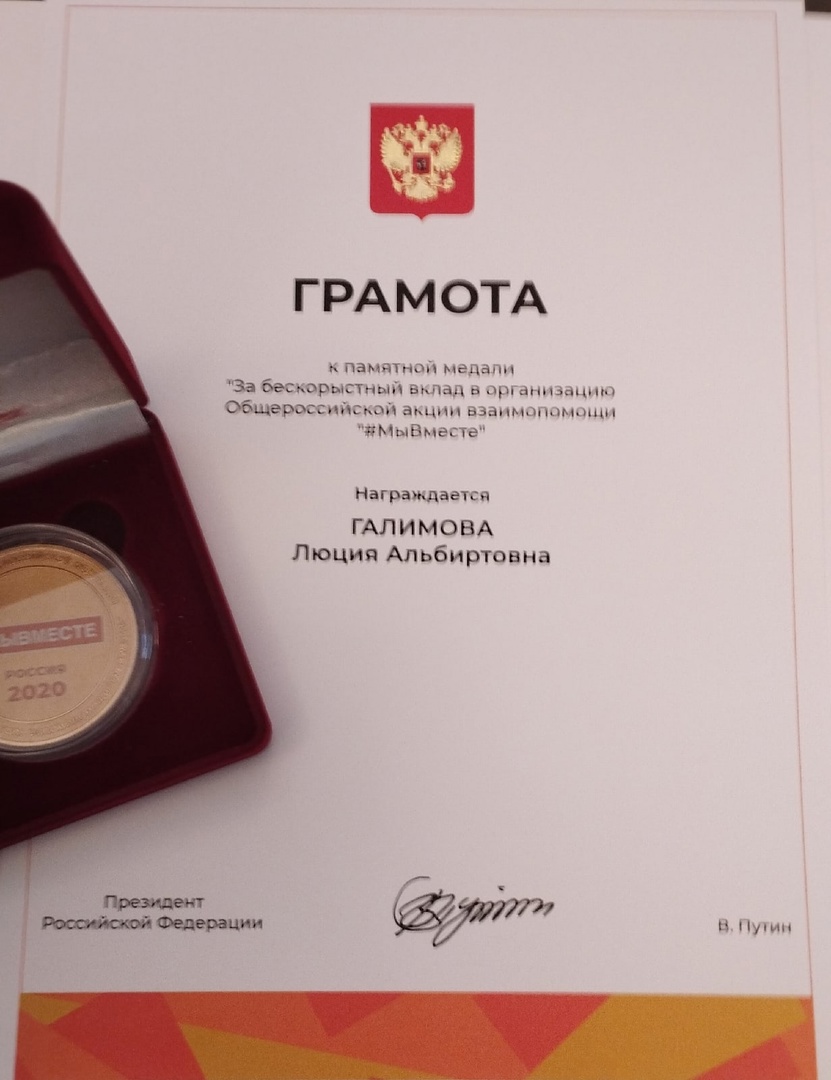 ЯВЛЯЕТСЯ ТРИЖДЫ ГРАНТОПЛУЧАТЕЛЕМ,
ПОБЕДИТЕЛЕМ РЕСПУБЛИКАНЧКОГО КОНКУРСА «МУНИЦИПАЛИТЕТ ДОБРЫХ ДЕЛ
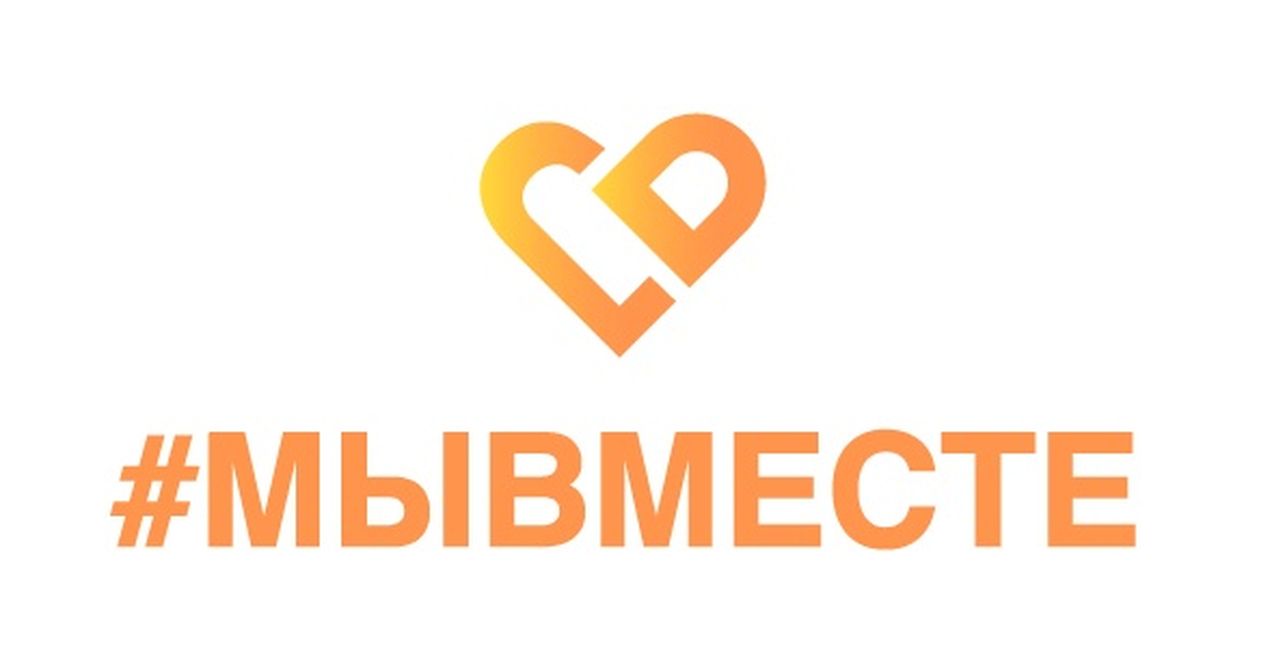 За бескорыстный вклад в организацию Общероссийской акции  взаимопомощи #МЫВМЕСТЕ руководители нашего центра были награждены памятной медалью В. В. Путина
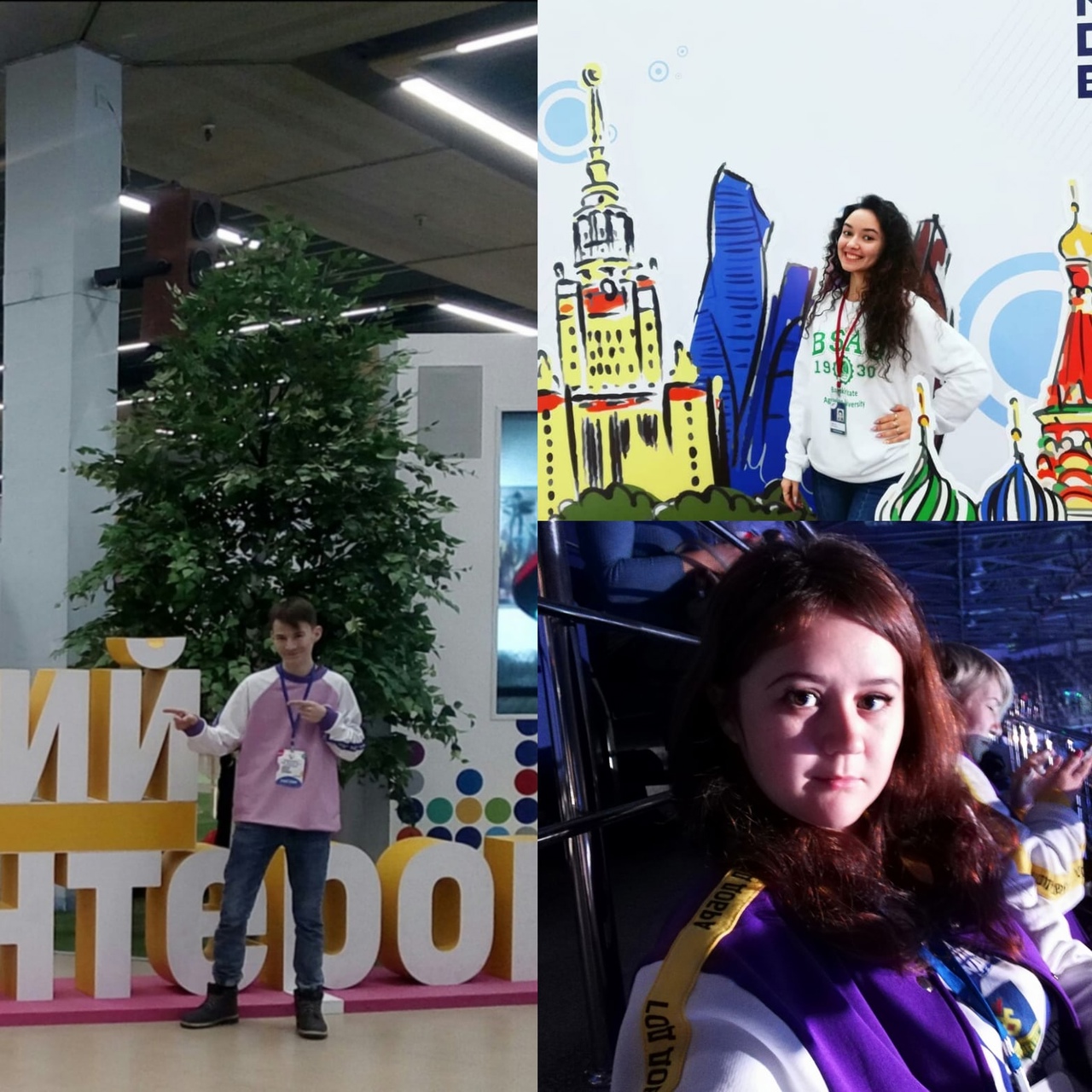 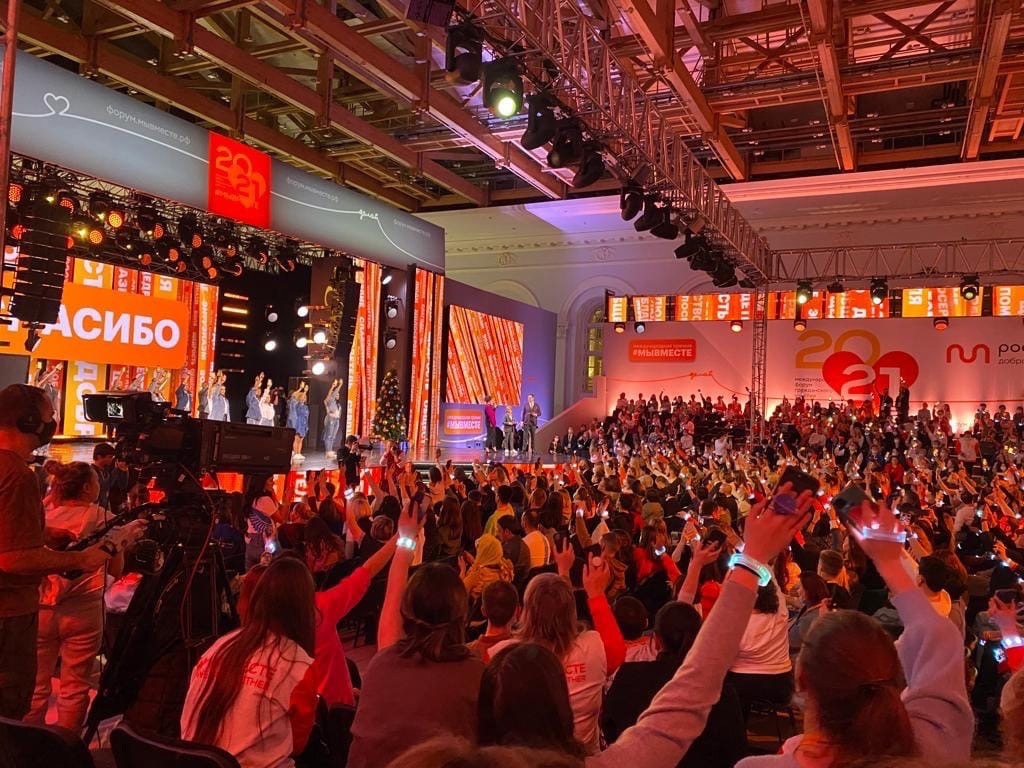 МЕЖДУНАРОДНЫЙ ФОРУМ #МЫВМЕСТЕ
Путин назвал благородным способом самовыражения стремление волонтеров помогать, невзирая на страхи.
«Мотивация у вас простая: помощь другим людям и получение удовлетворения от этой работы. Вот в этом для волонтеров, вообще для порядочных людей, это способ самовыражения. Благородный способ самовыражения, это очень здорово»
В.В. Путин
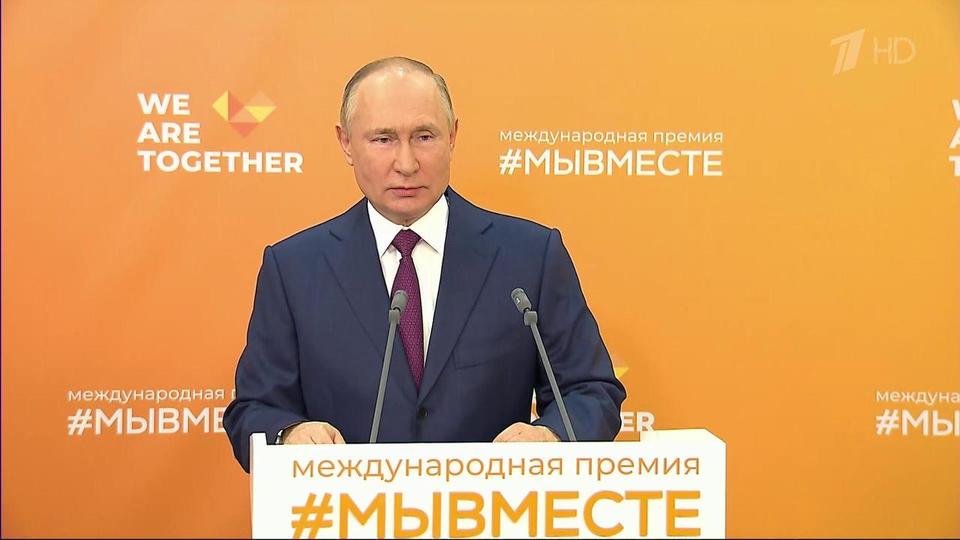 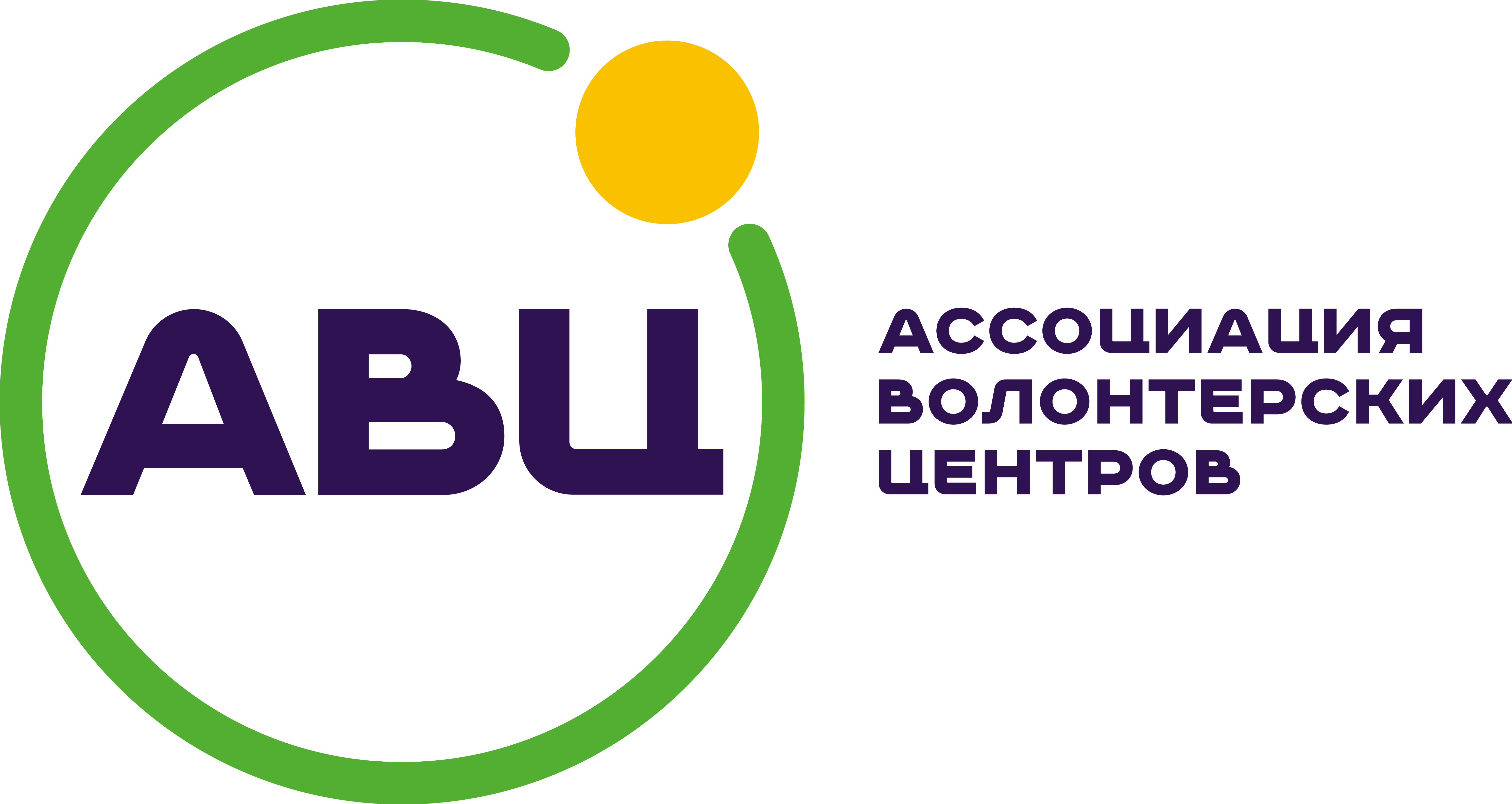 Быть Добровольцем – престижно, и им может стать каждый !
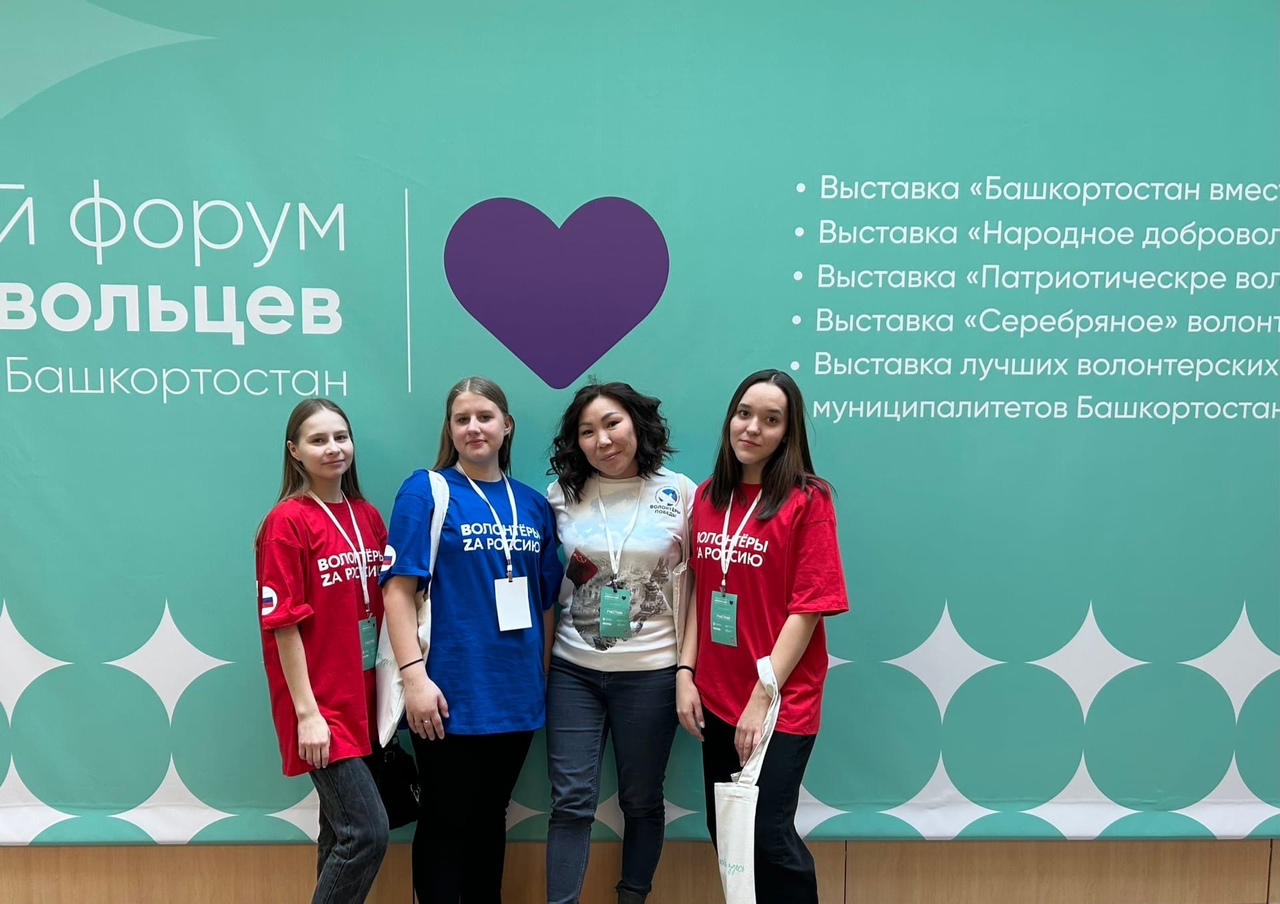 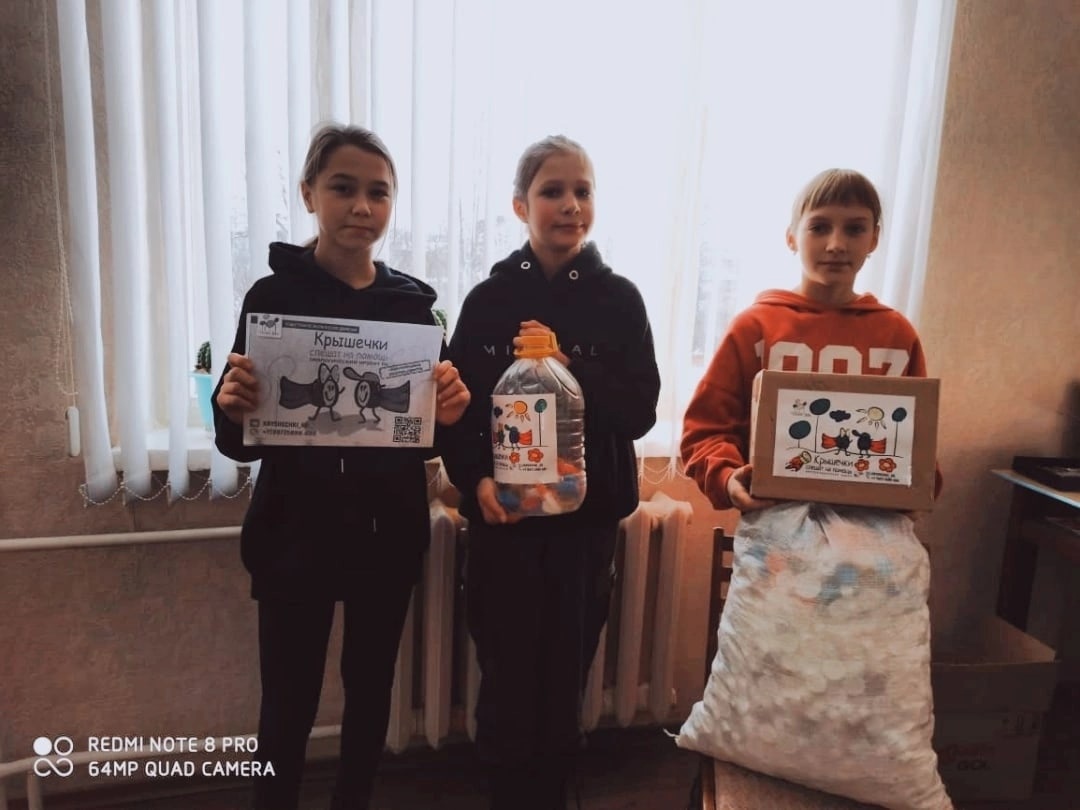 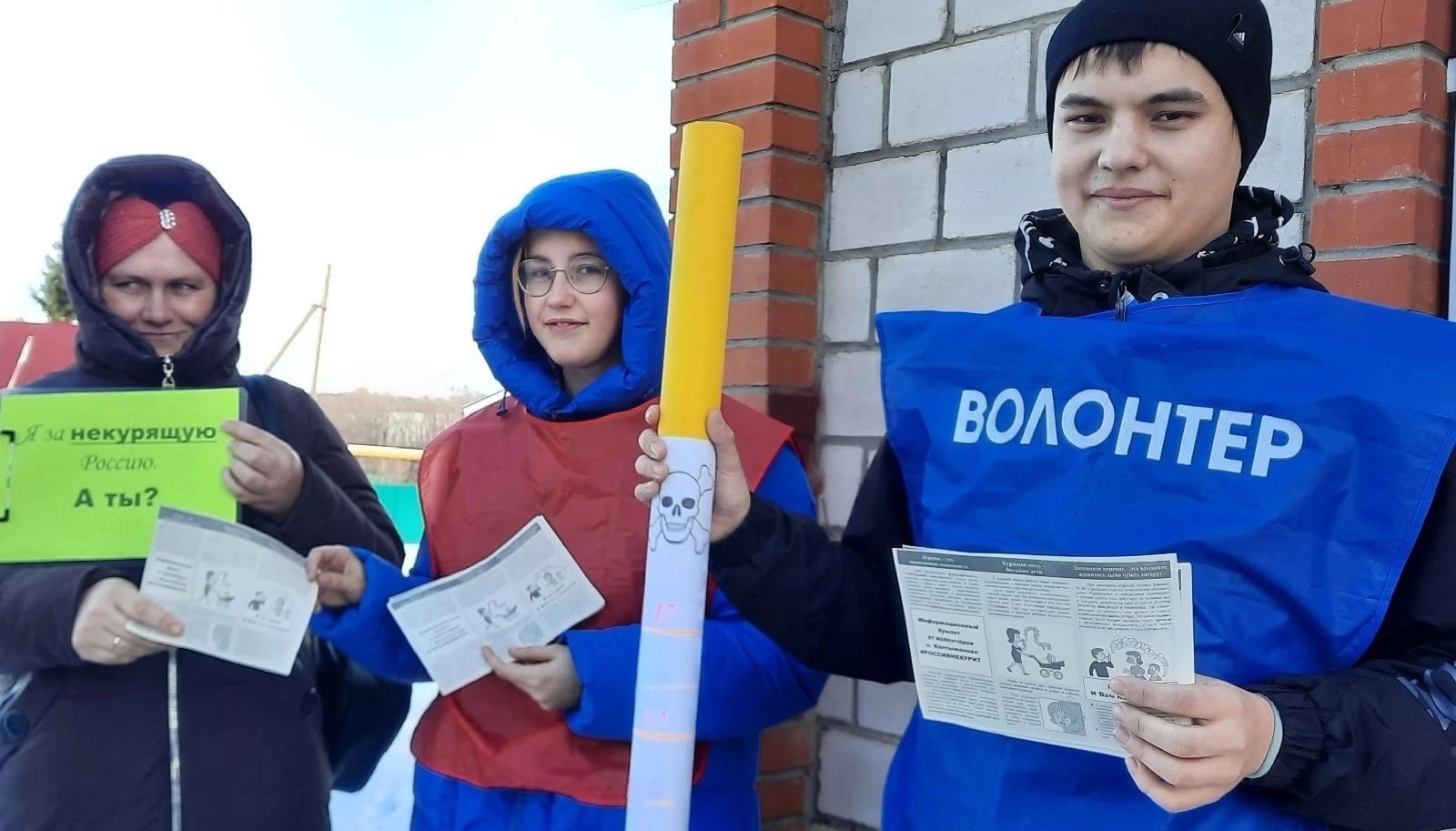 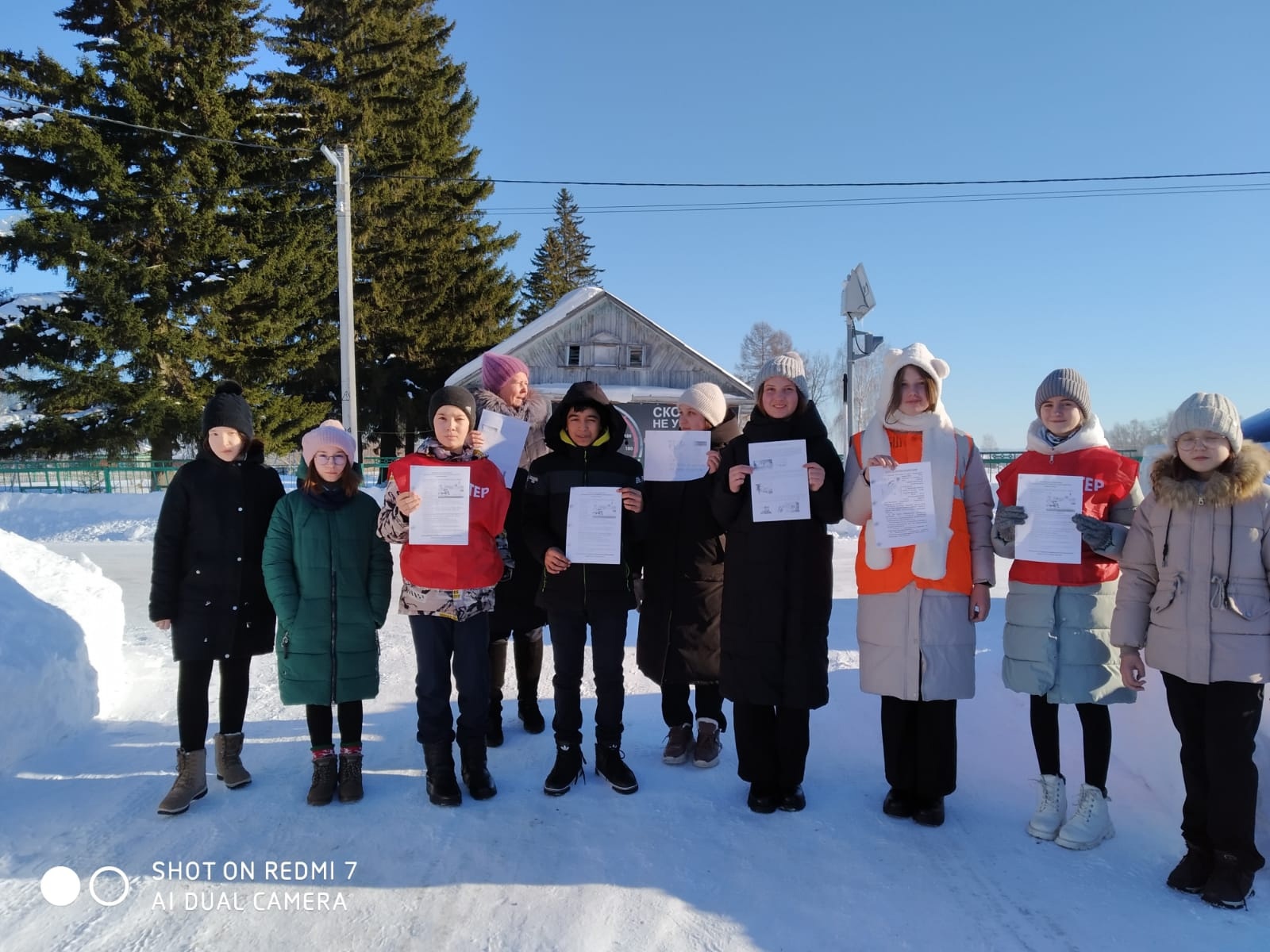 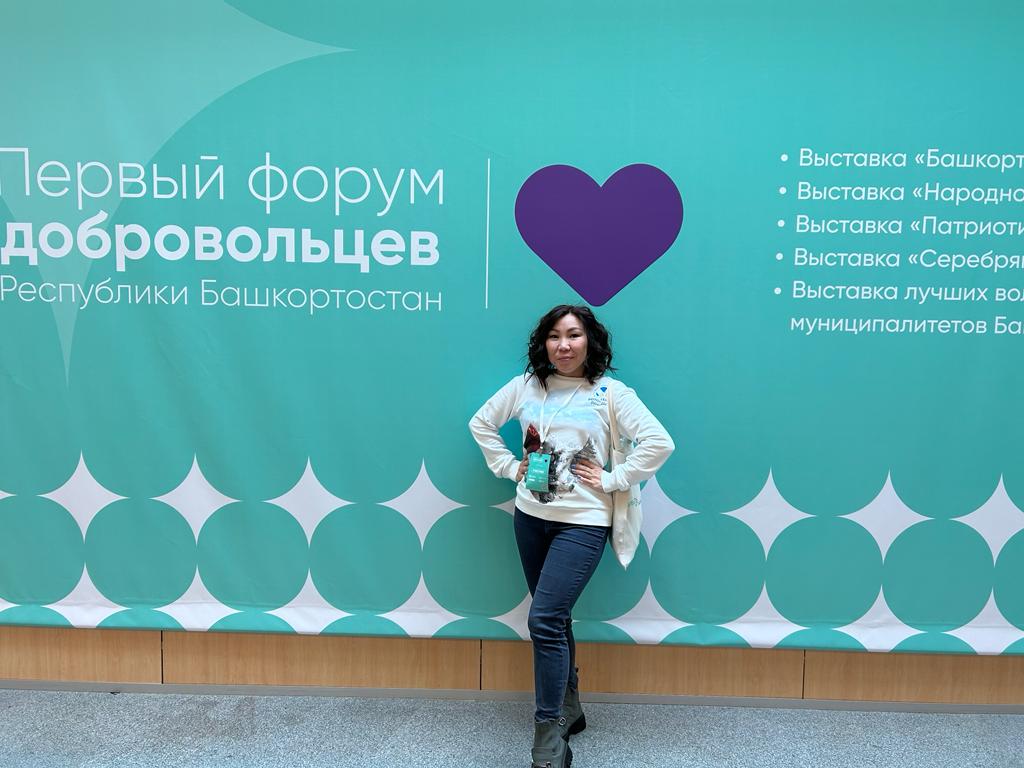 Контакты:
КАРАМОВА ЖАРГАЛМА ВИКТОРОВНА
+79867033482
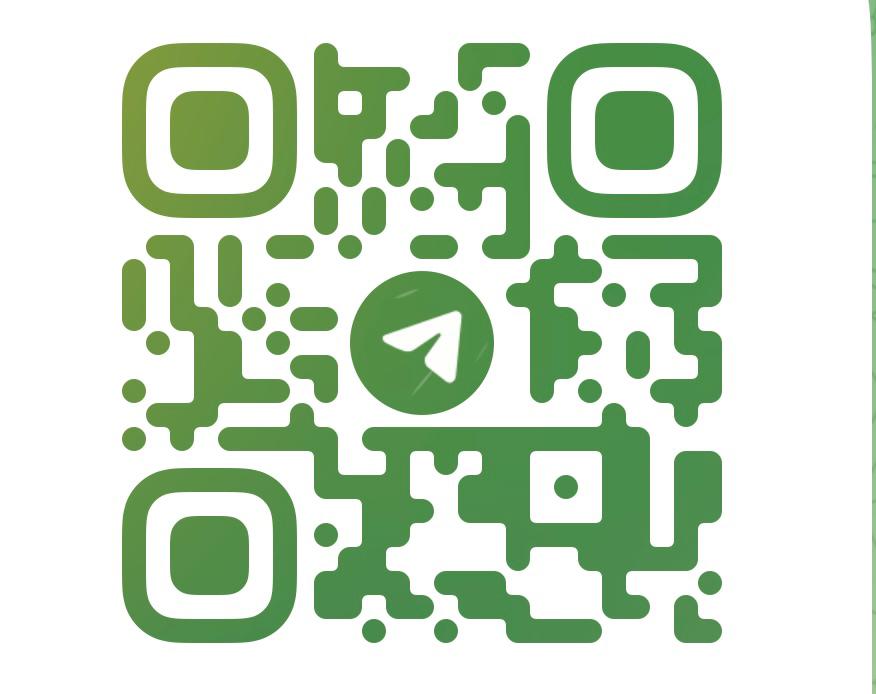 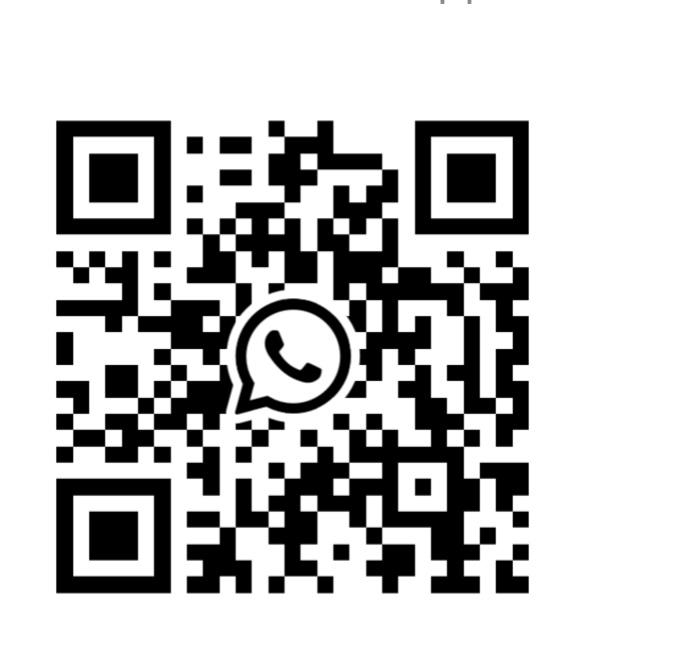